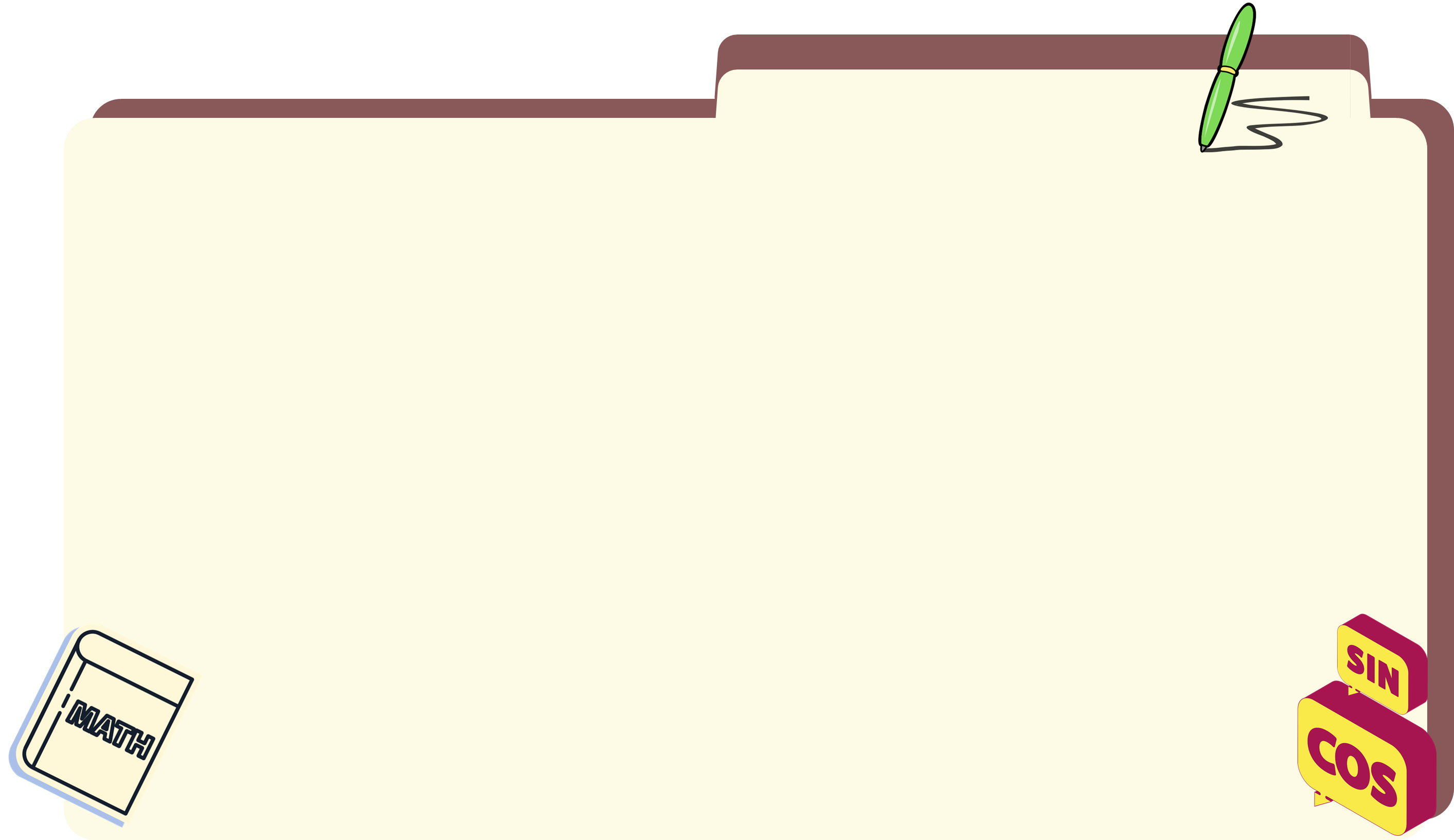 TRƯỜNG THPT NGÔ LÊ TÂN
GIÁO VIÊN: HỒ VĂN NGUYÊN
LỚP 11A1
BÀI 7: CẤP SỐ NHÂN
TIẾT 1
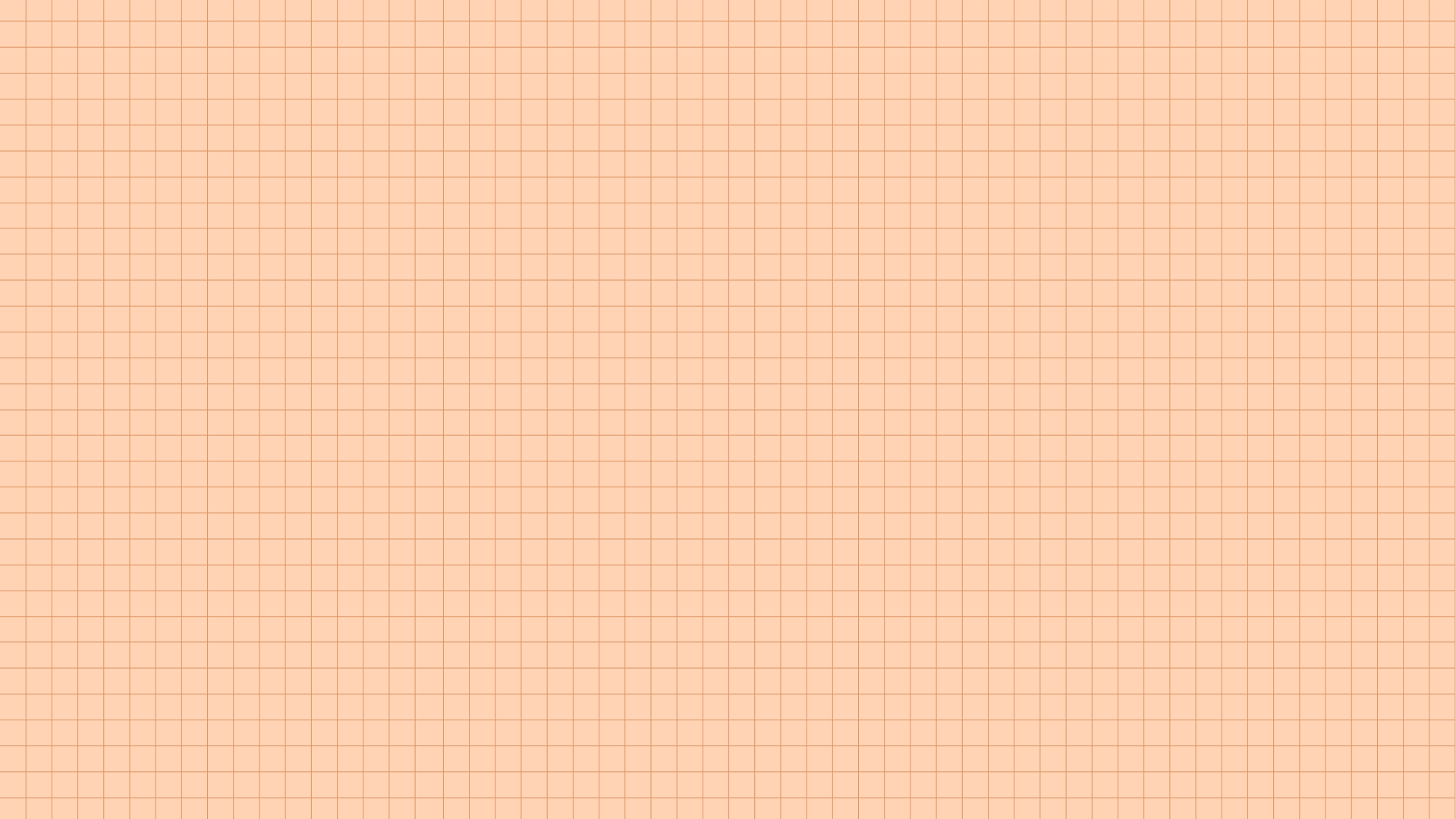 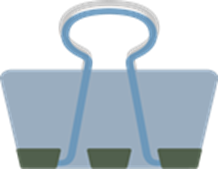 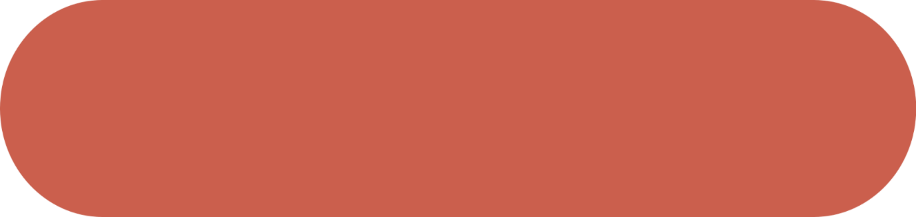 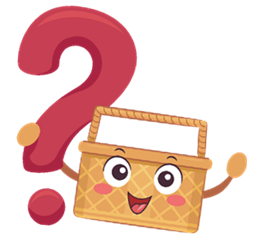 KHỞI ĐỘNG
Một công ty tuyển một chuyên gia về công nghệ thông tin với mức lương năm đầu là 240 triệu đồng và cam kết sẽ tăng thêm 5% lương mỗi năm so với năm liền trước đó. Tính tổng số lương mà chuyên gia đó nhận được sau khi làm việc cho công ty 10 năm (làm tròn đến triệu đồng).
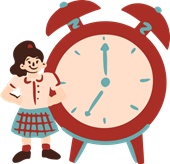 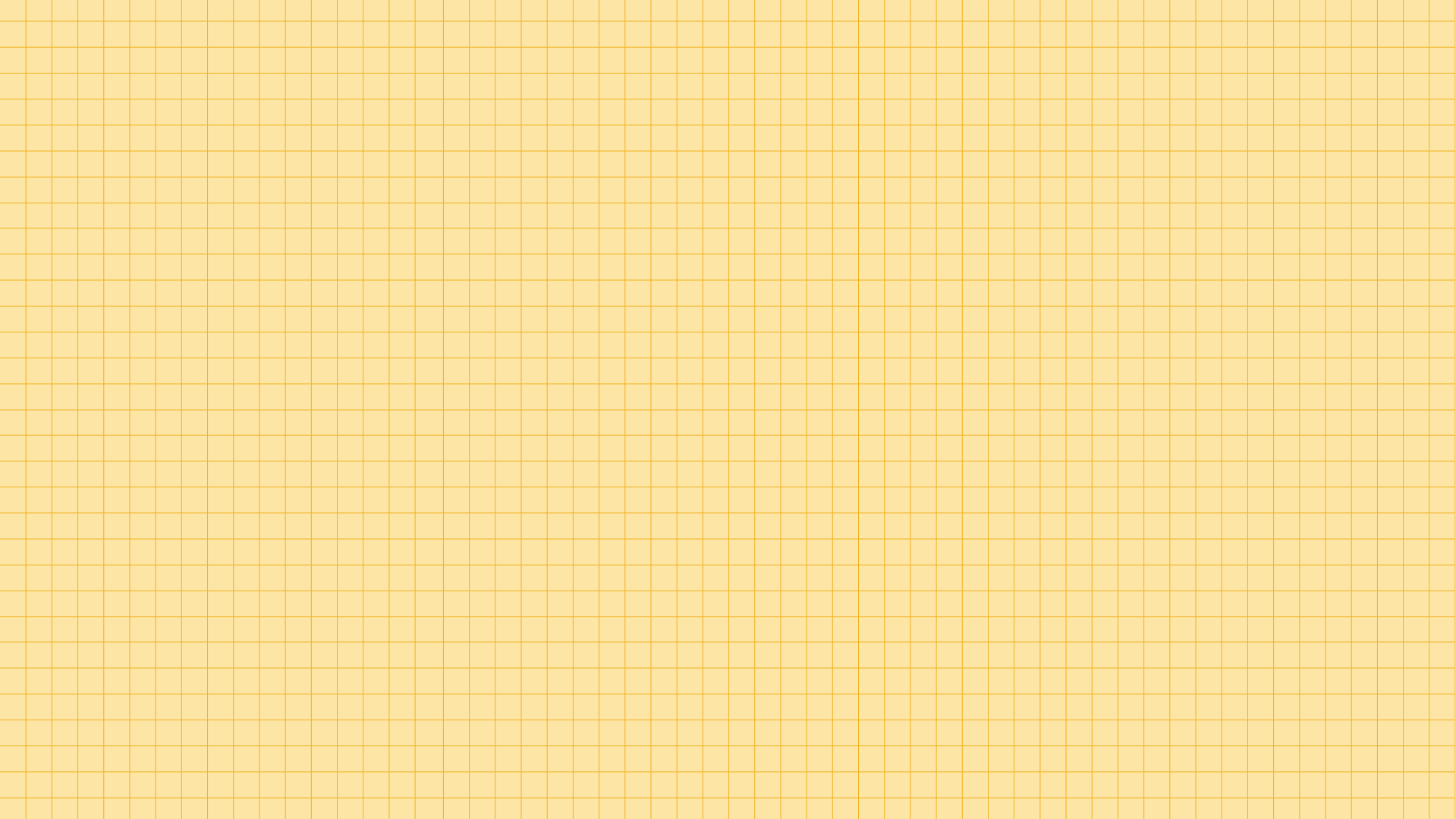 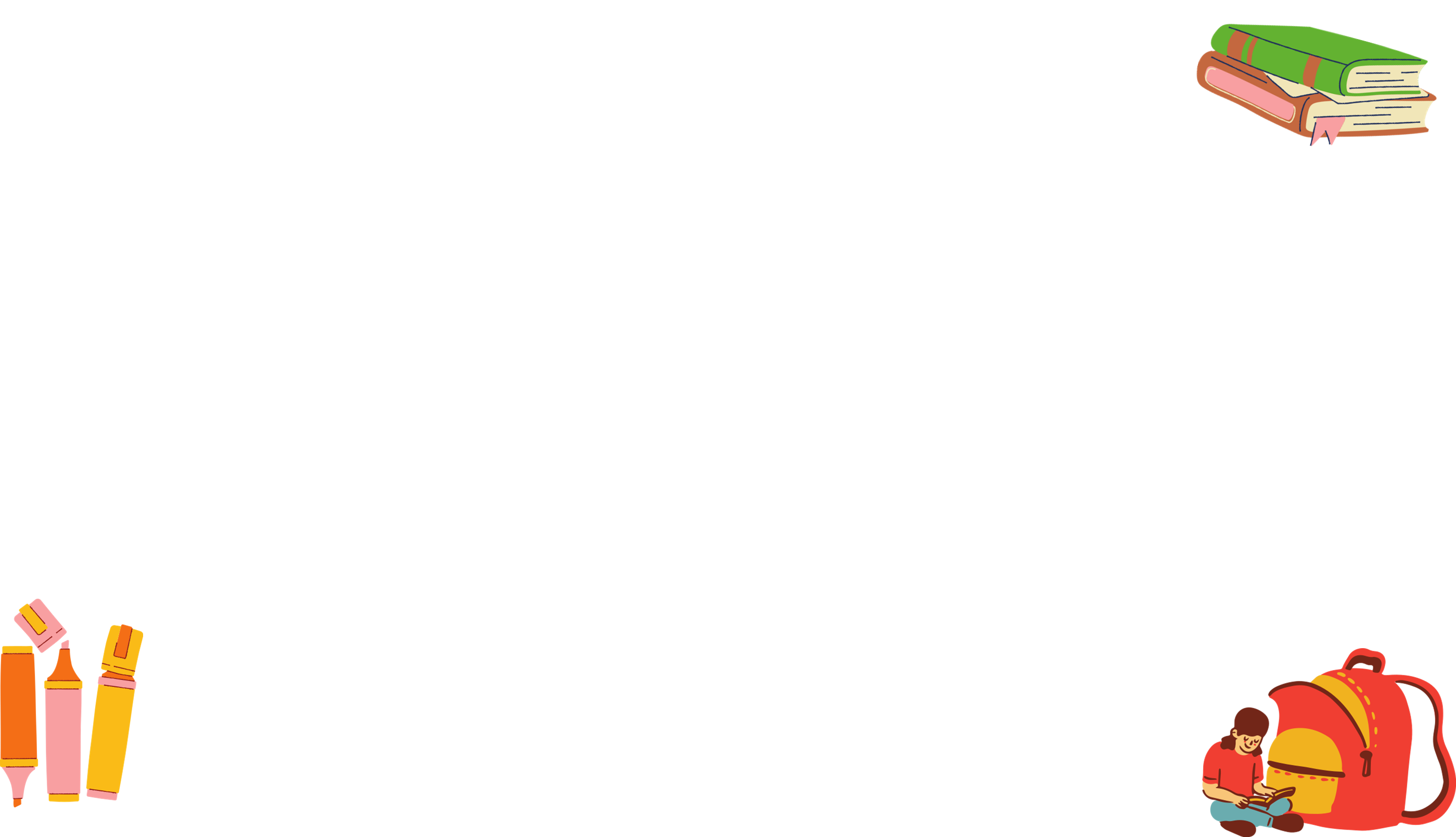 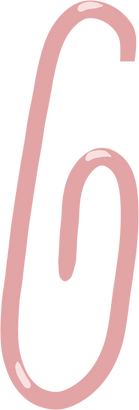 CHƯƠNG II. DÃY SỐ. 
CẤP SỐ CỘNG VÀ CẤP SỐ NHÂN
BÀI 7: CẤP SỐ NHÂN
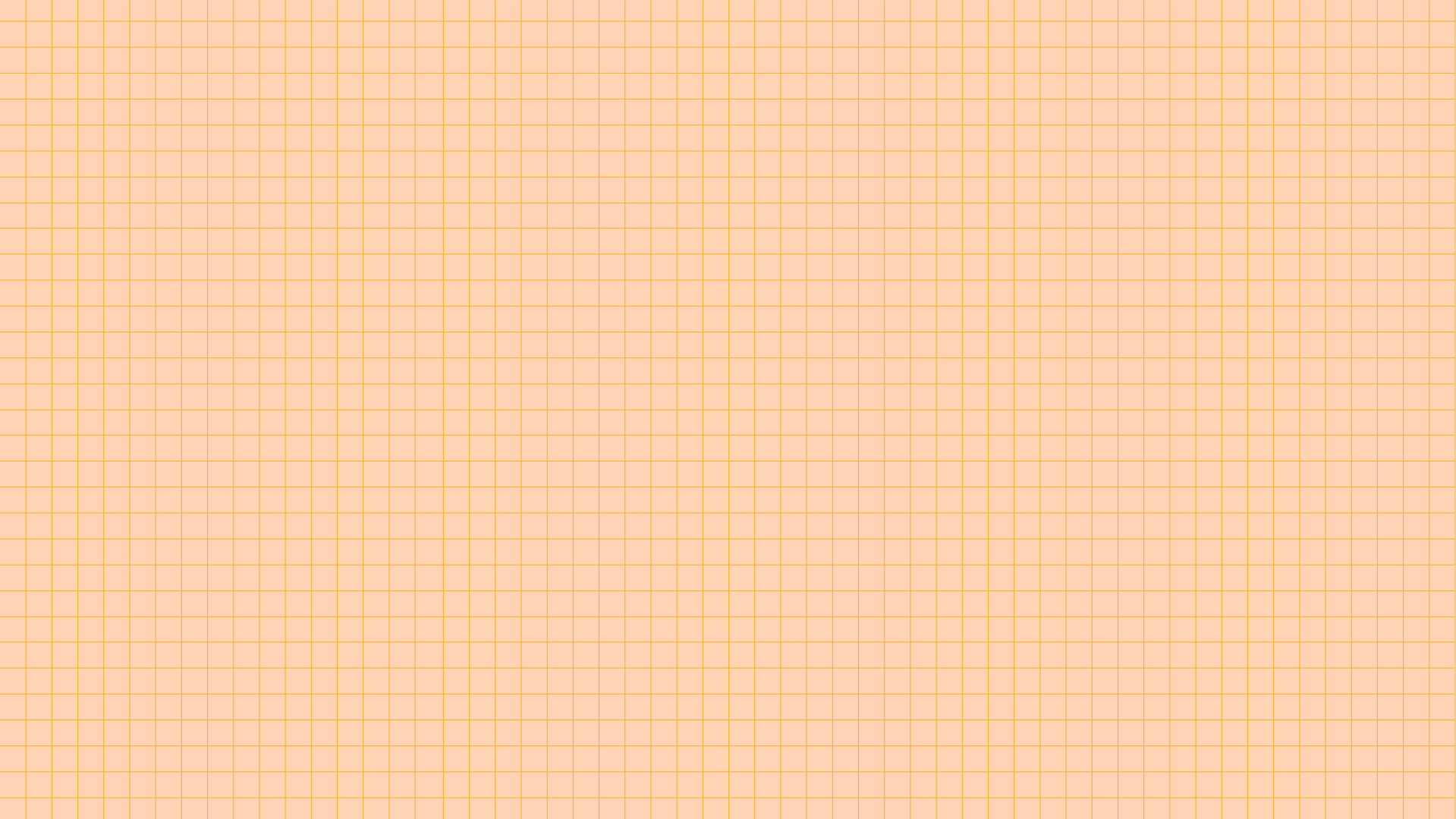 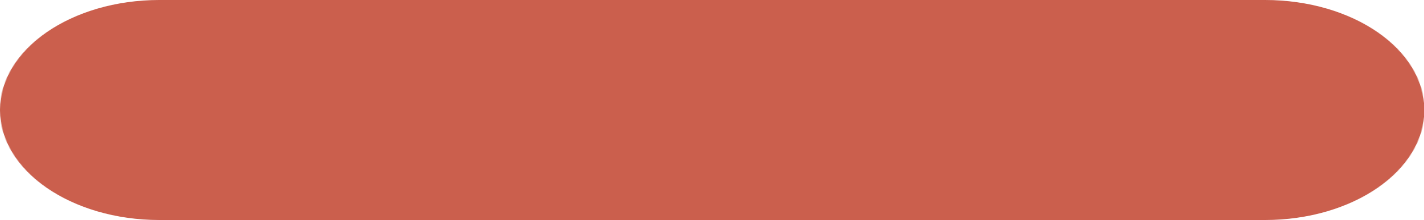 NỘI DUNG BÀI HỌC
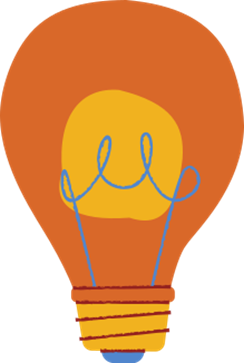 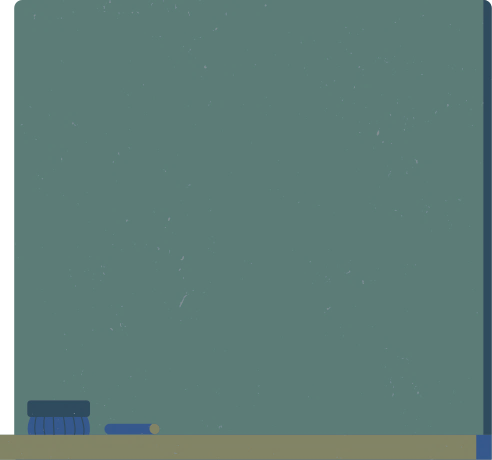 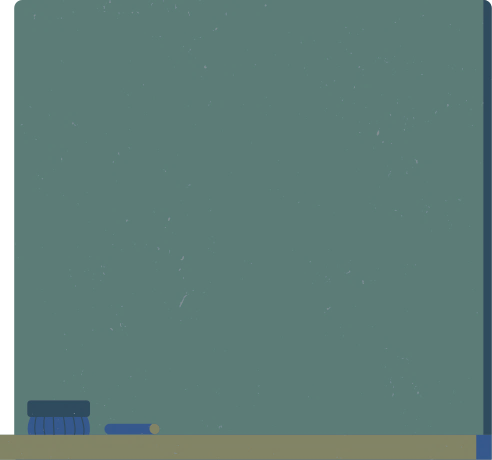 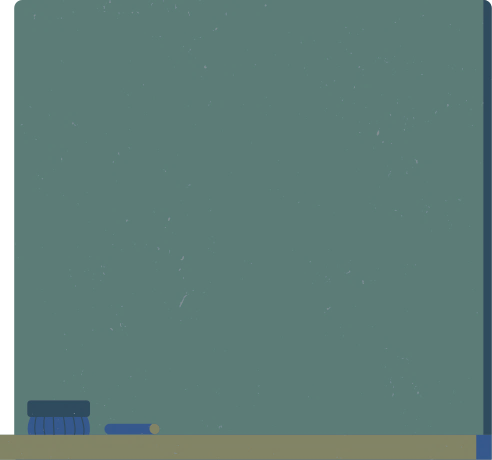 Định nghĩa
2
3
1
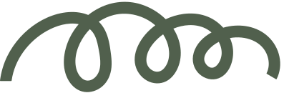 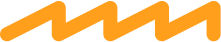 Tổng n số hạng đầu của một cấp số nhân
Số hạng tổng quát
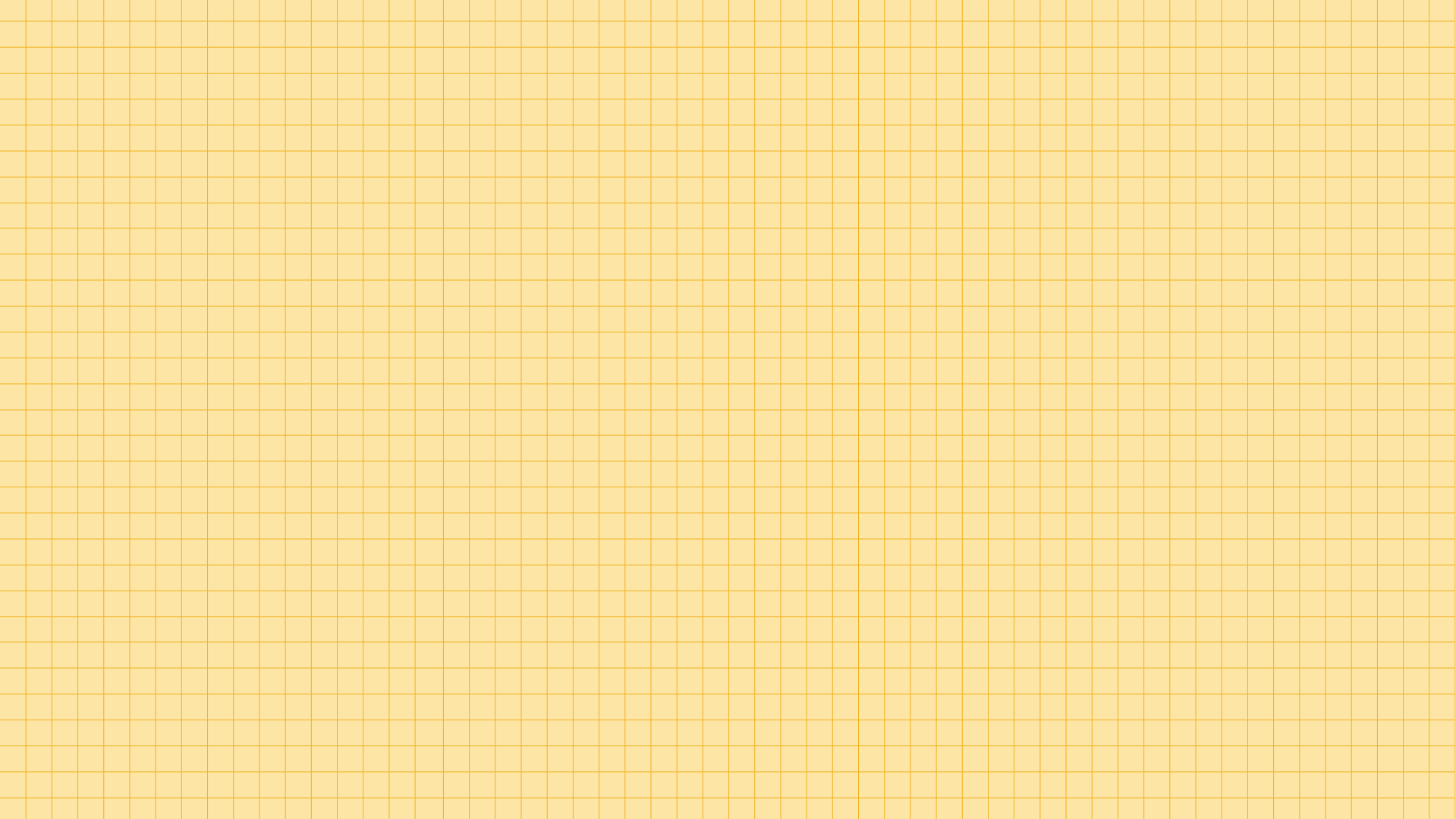 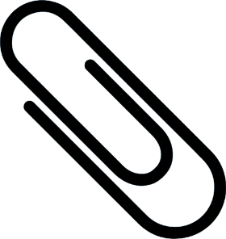 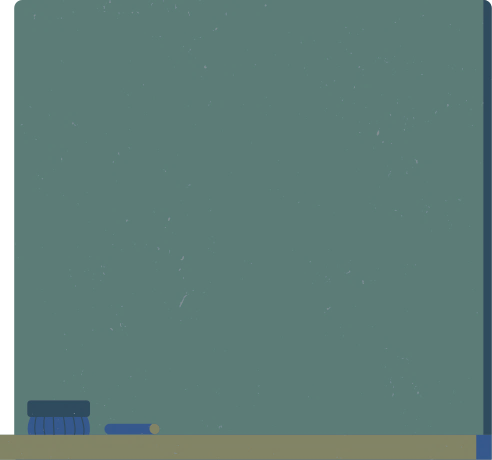 1
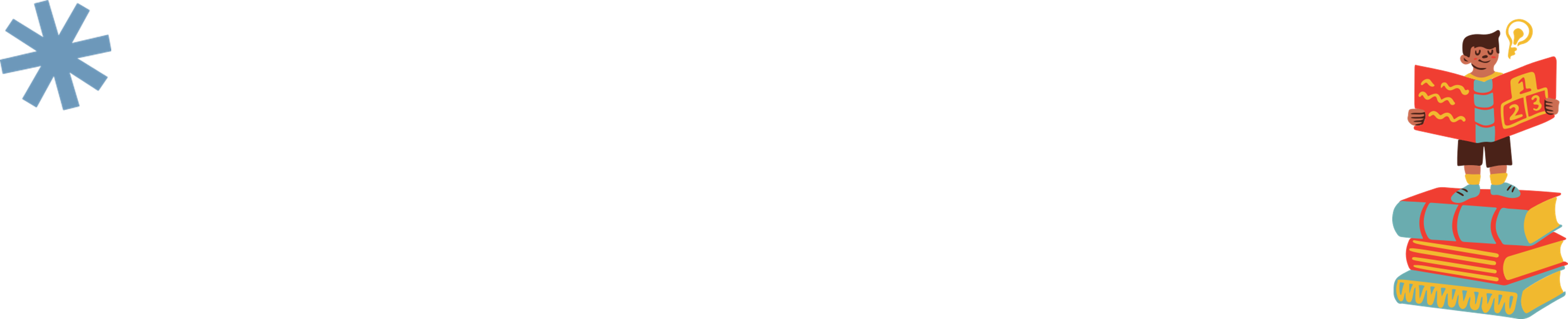 ĐỊNH NGHĨA
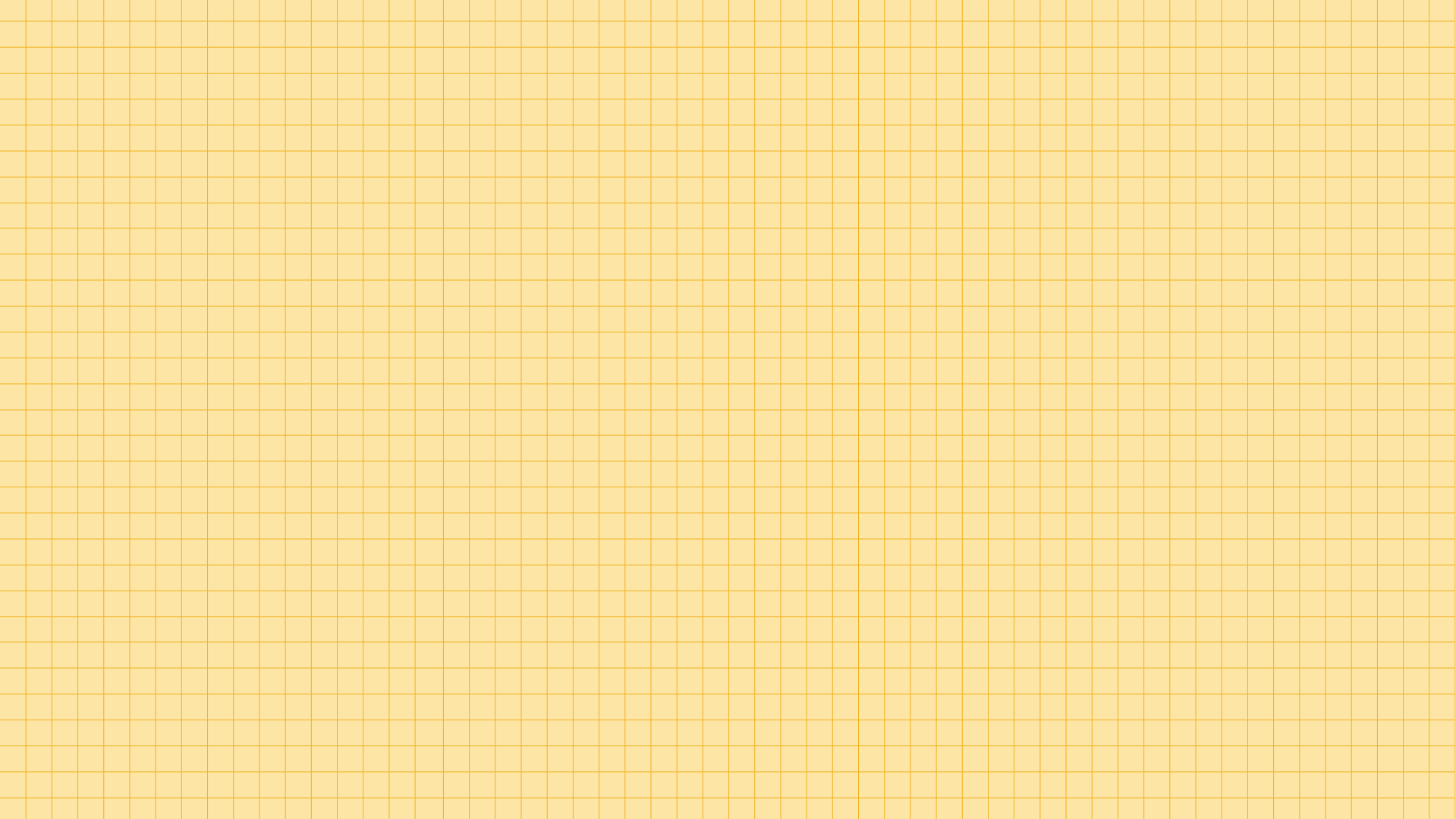 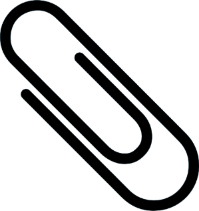 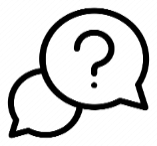 HĐ 1:
Giải
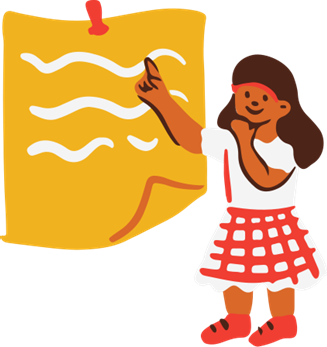 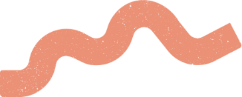 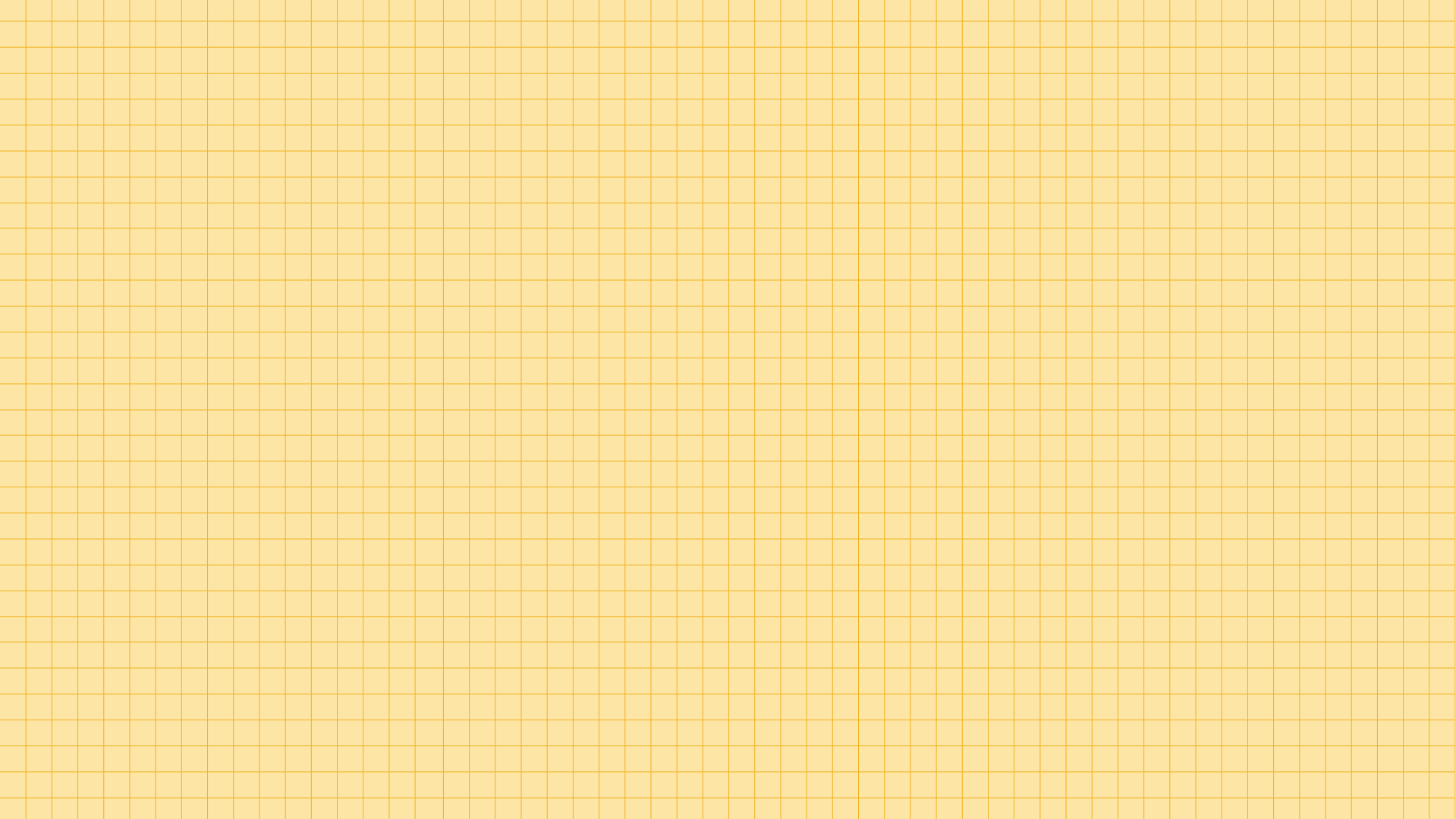 KẾT LUẬN
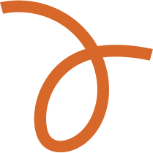 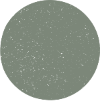 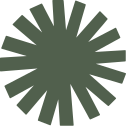 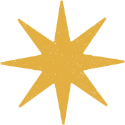 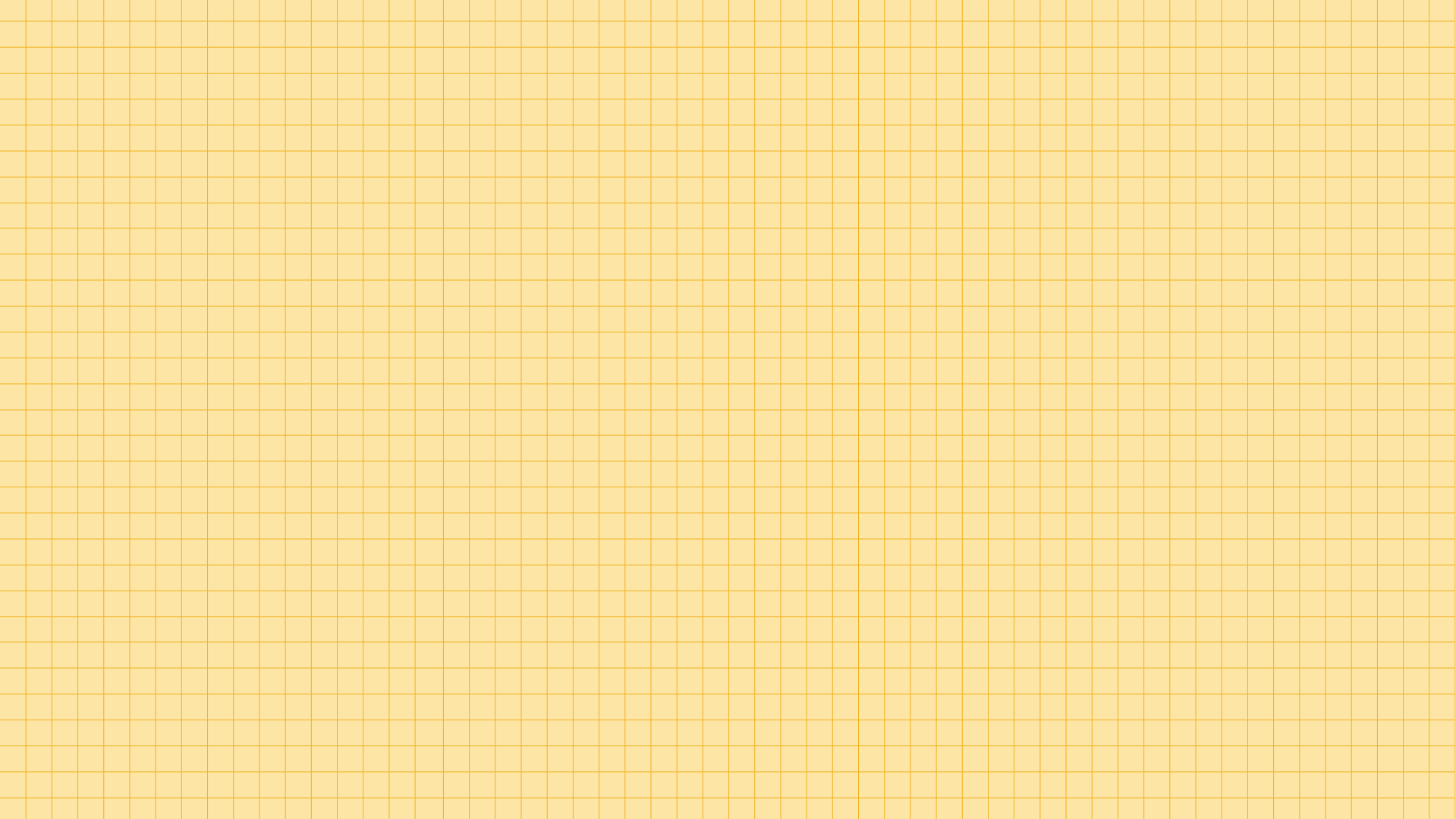 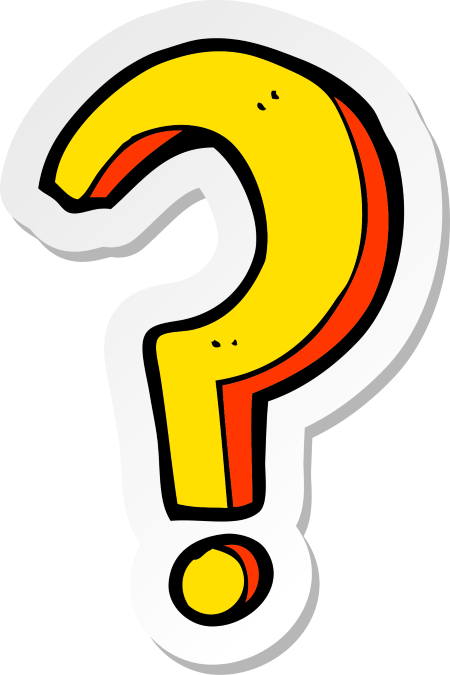 CÂU HỎI
Dãy số không đổi a, a, a, … Có phải là một cấp số nhân không?
Giải
Dãy số không đổi a, a, a, ... là một cấp số nhân với công bội q = 1.
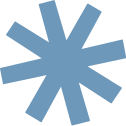 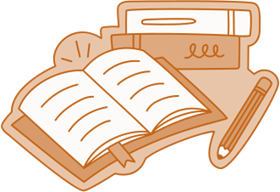 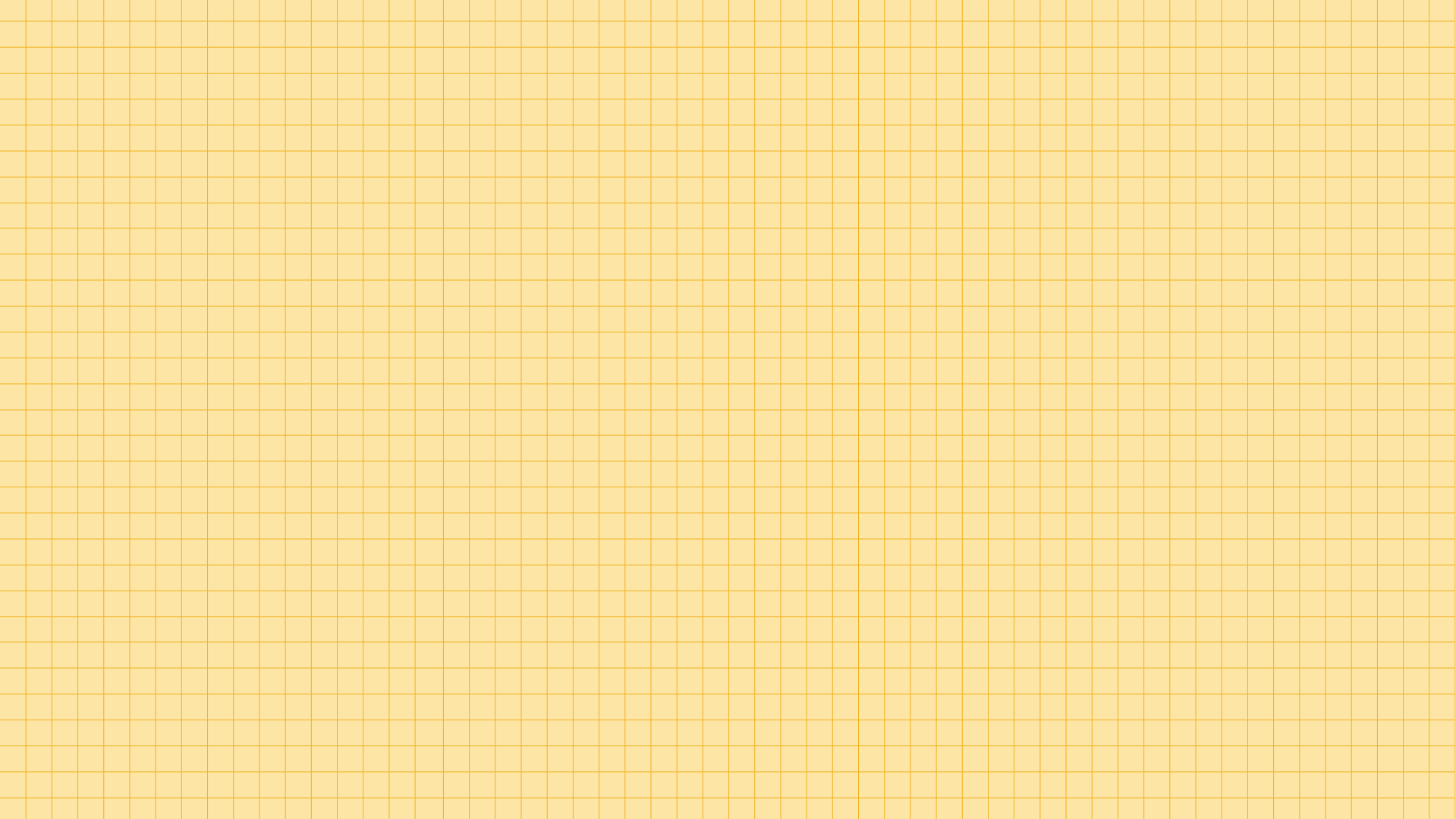 Ví dụ 1: (SGK – tr52)
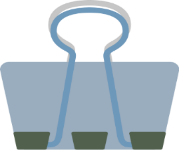 Giải
Năm số hạng đầu của cấp số nhân này là:
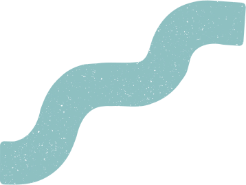 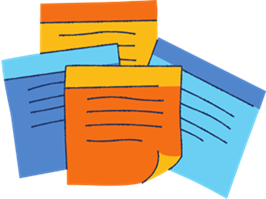 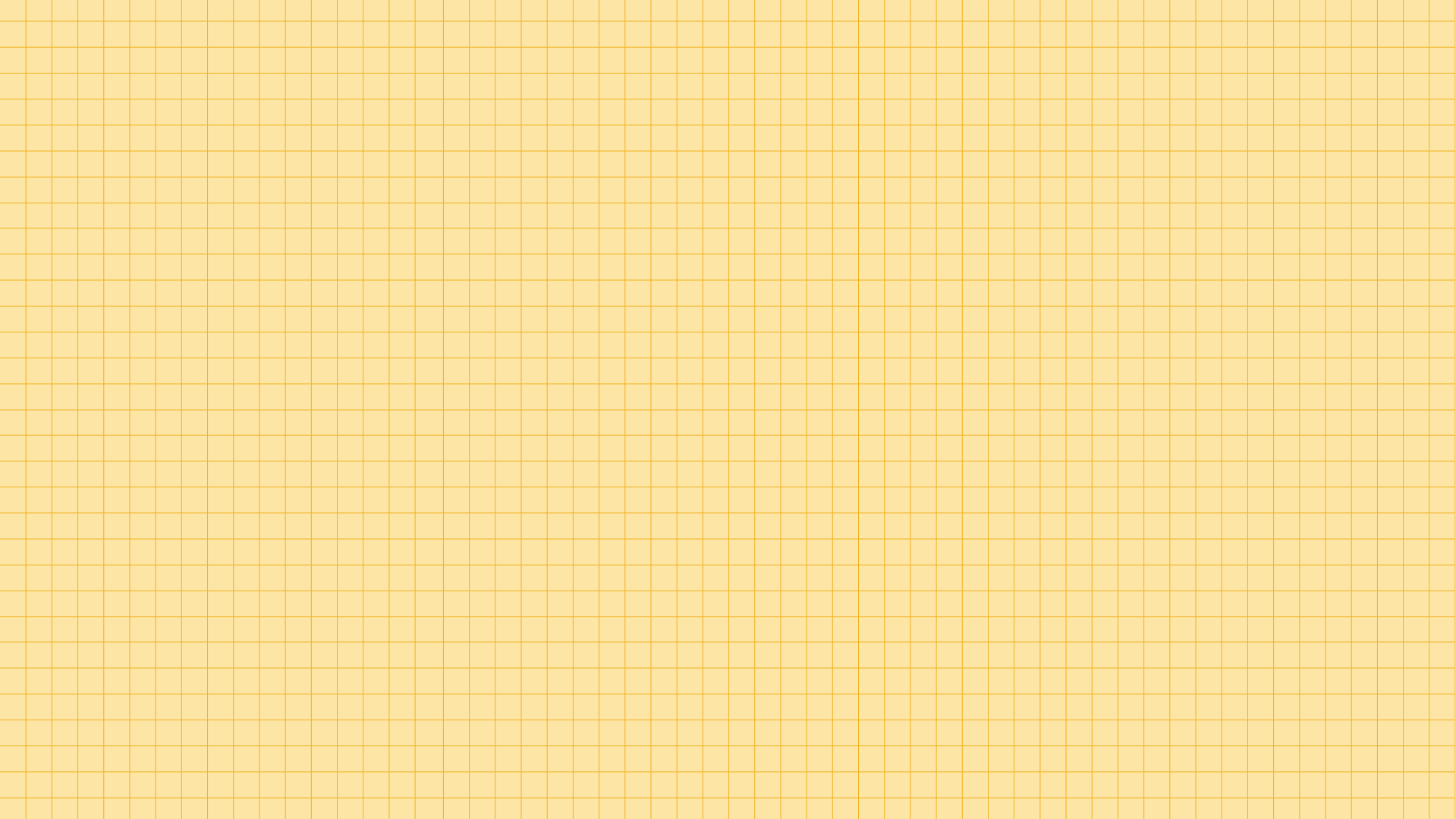 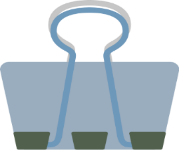 Ví dụ 2: (SGK – tr52)
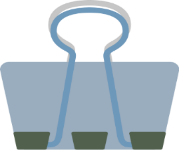 Giải
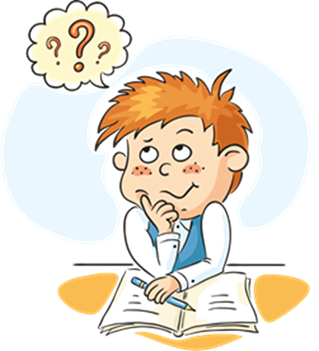 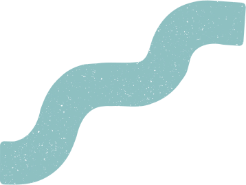 tức là
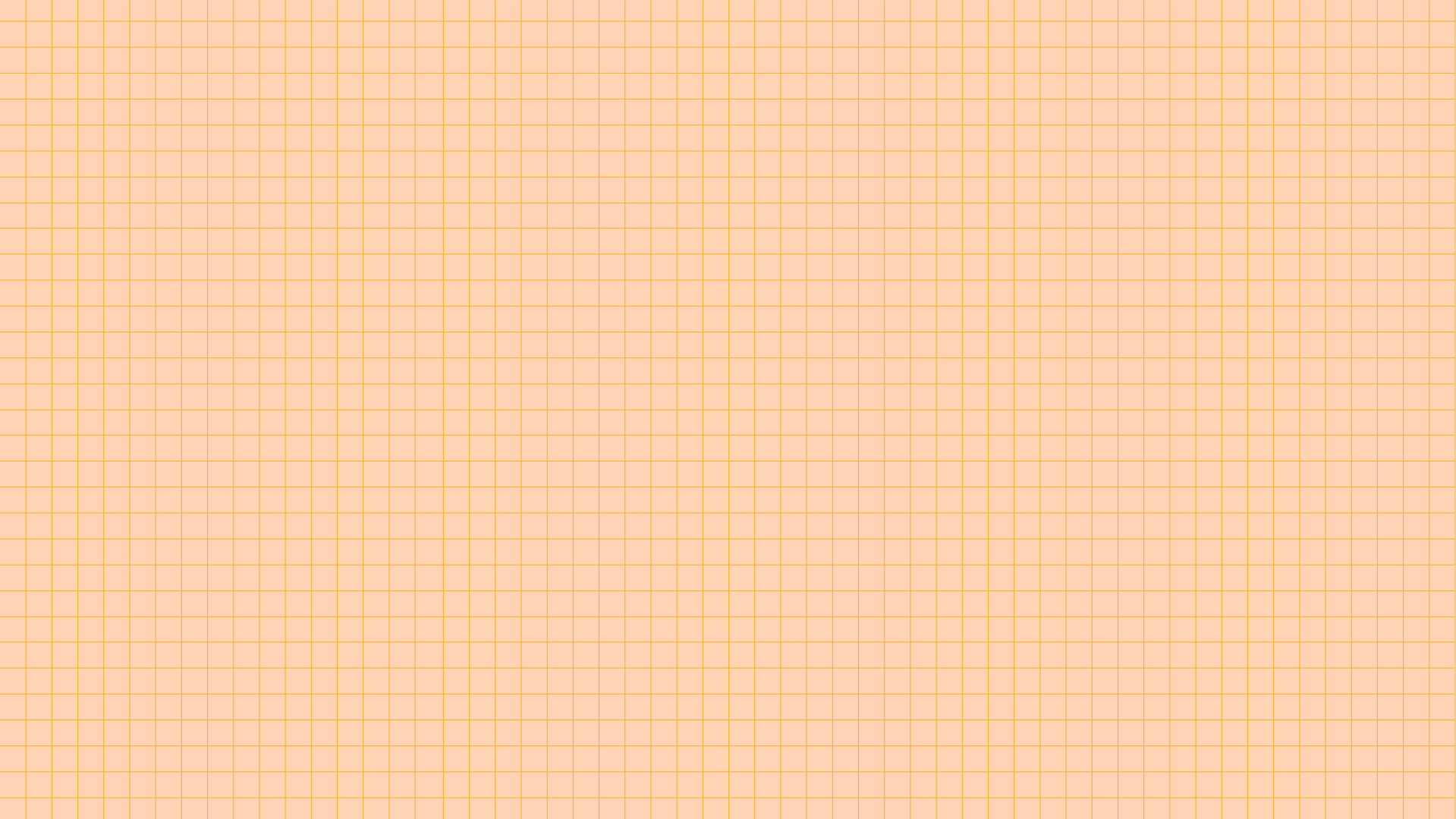 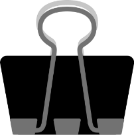 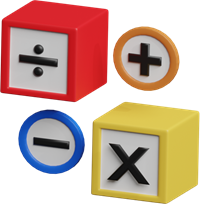 Luyện tập 1
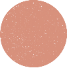 Giải
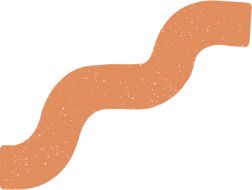 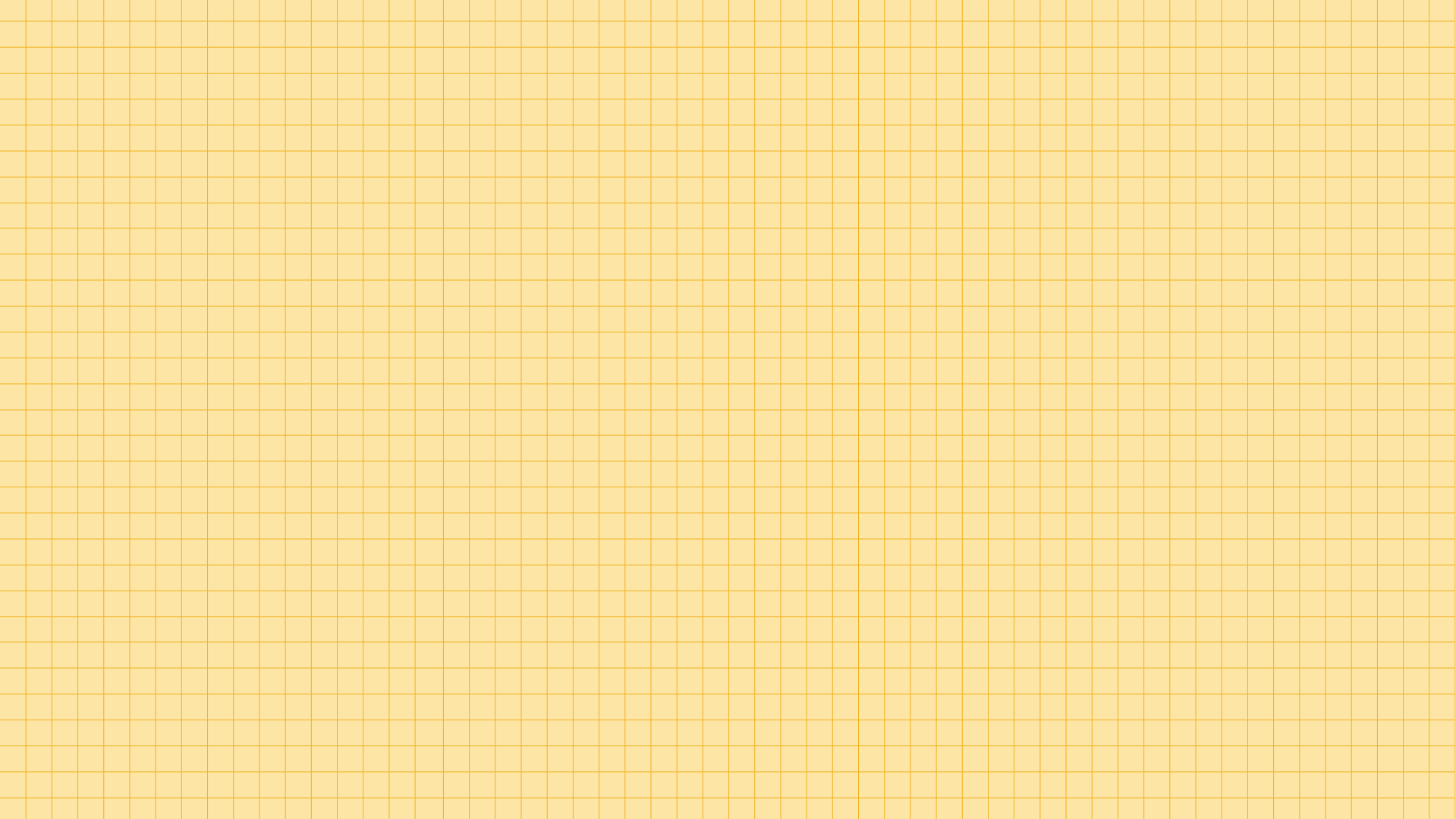 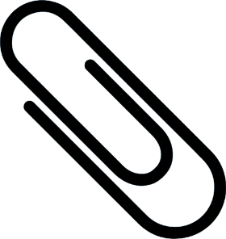 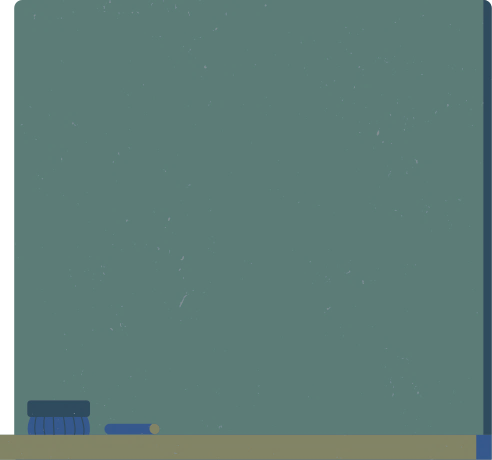 2
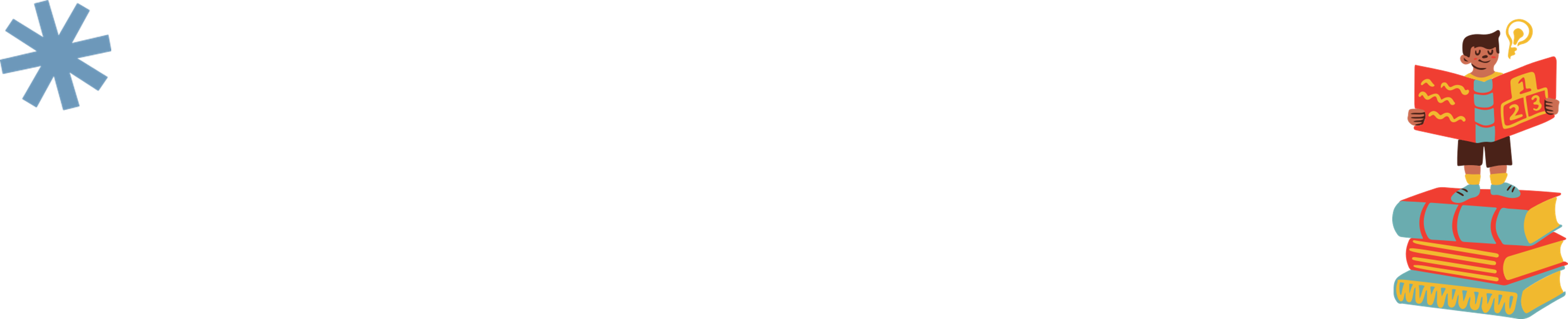 SỐ HẠNG TỔNG QUÁT
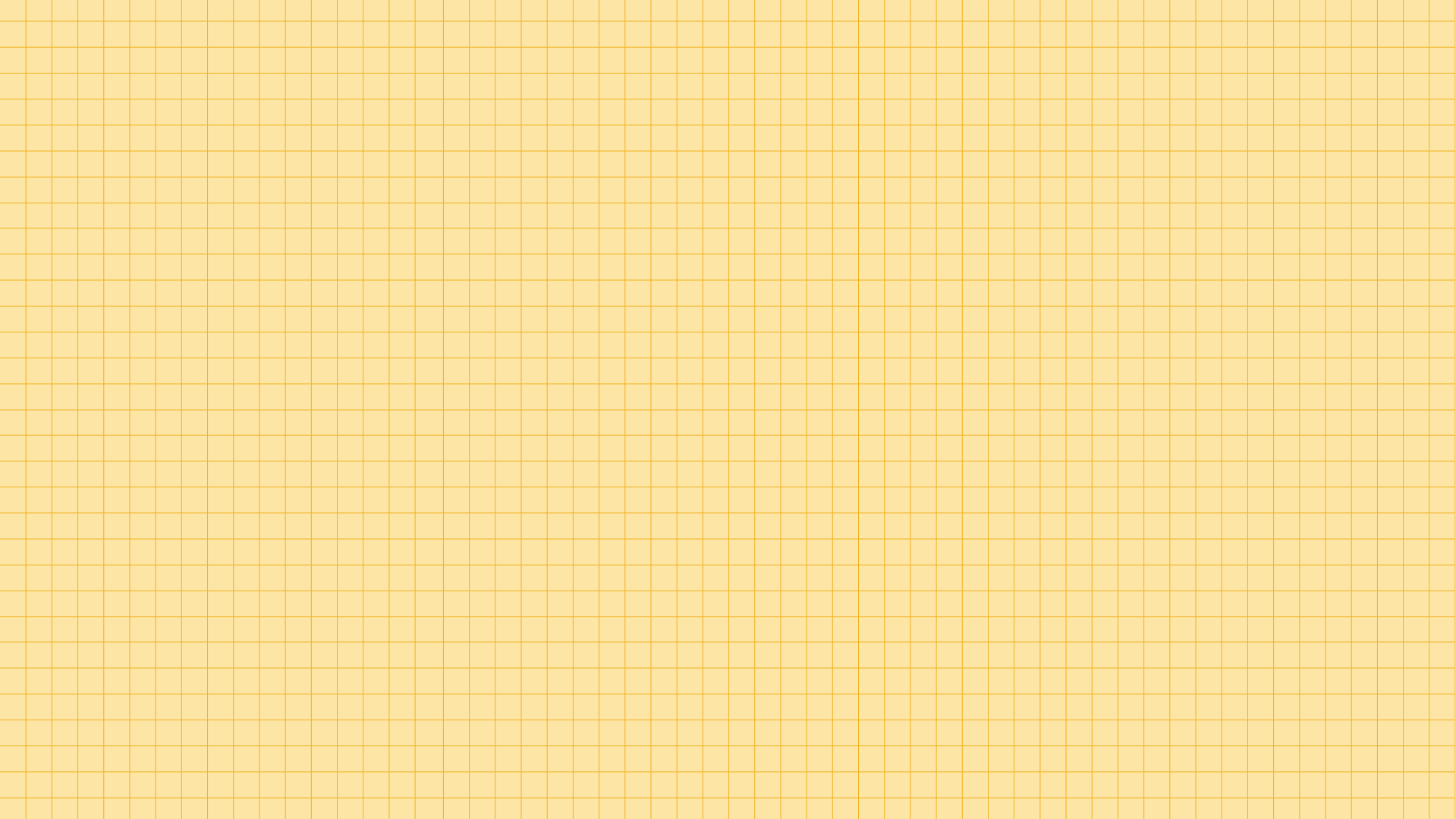 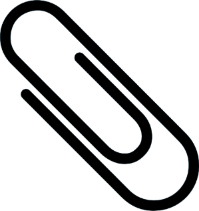 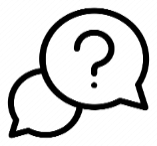 HĐ 2:
Giải
a) Ta có: u2 = u1 . q; u3 = u2 . q = (u1 . q) . q = u1 . q2;
u4 = u3 . q = (u1 . q2) . q = u1 . q3; u5 = u4 . q = (u1 . q3) . q = u1 . q4.
b) Dự đoán công thức tính số hạng thứ n theo u1 và q là 
un = u1 . qn – 1 với n ≥ 2.
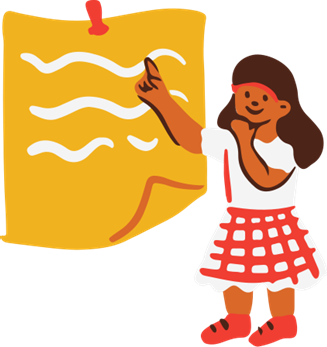 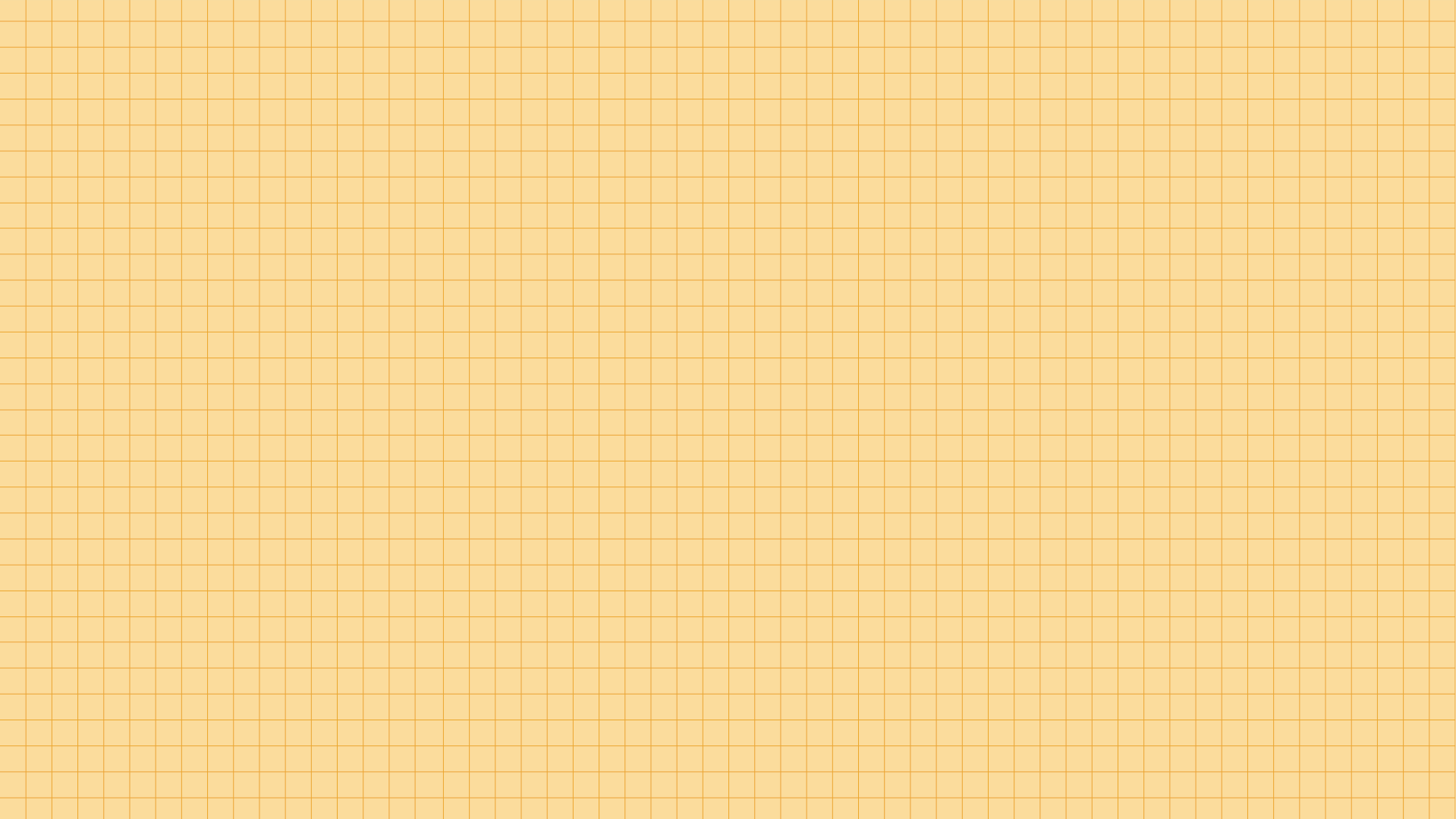 KẾT LUẬN
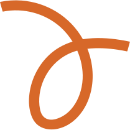 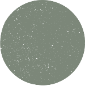 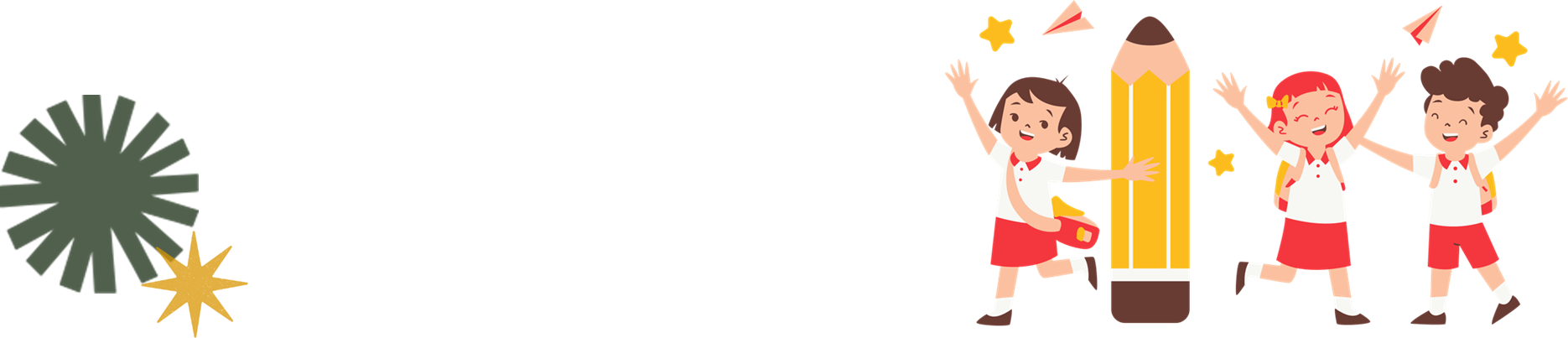 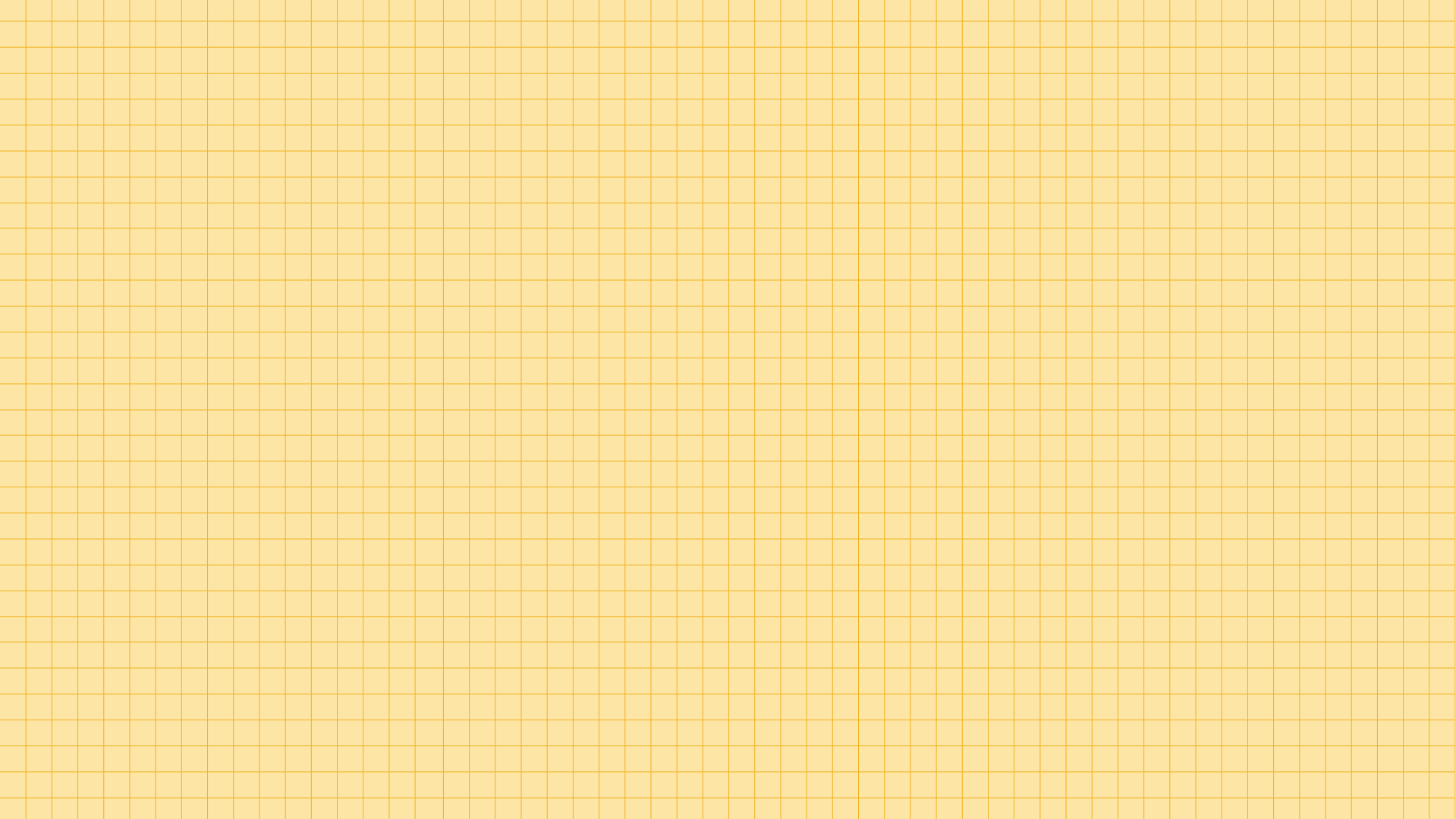 Ví dụ 3: (SGK – tr53)
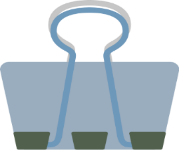 Giải
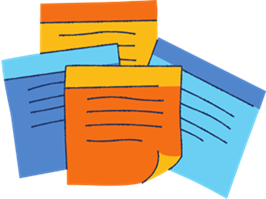 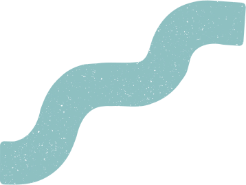 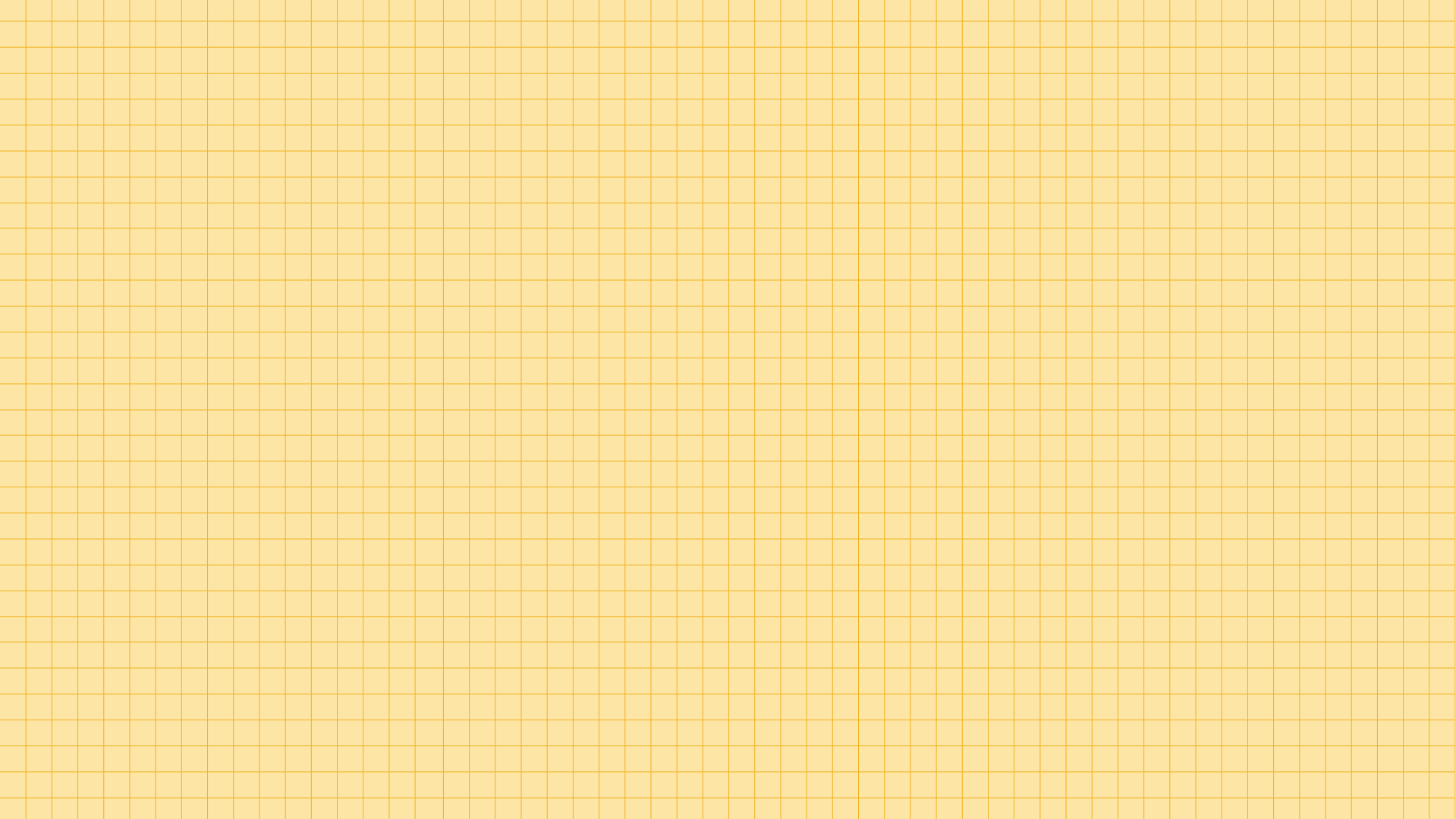 Ví dụ 4: (SGK – tr53)
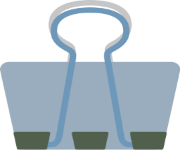 Cho một cấp số nhân gồm các số hạng dương. Biết số hạng thứ 10 bằng        1 536 và số hạng thứ 12 bằng 6 144. Tìm số hạng thứ 20 của cấp số nhân đó.
Giải
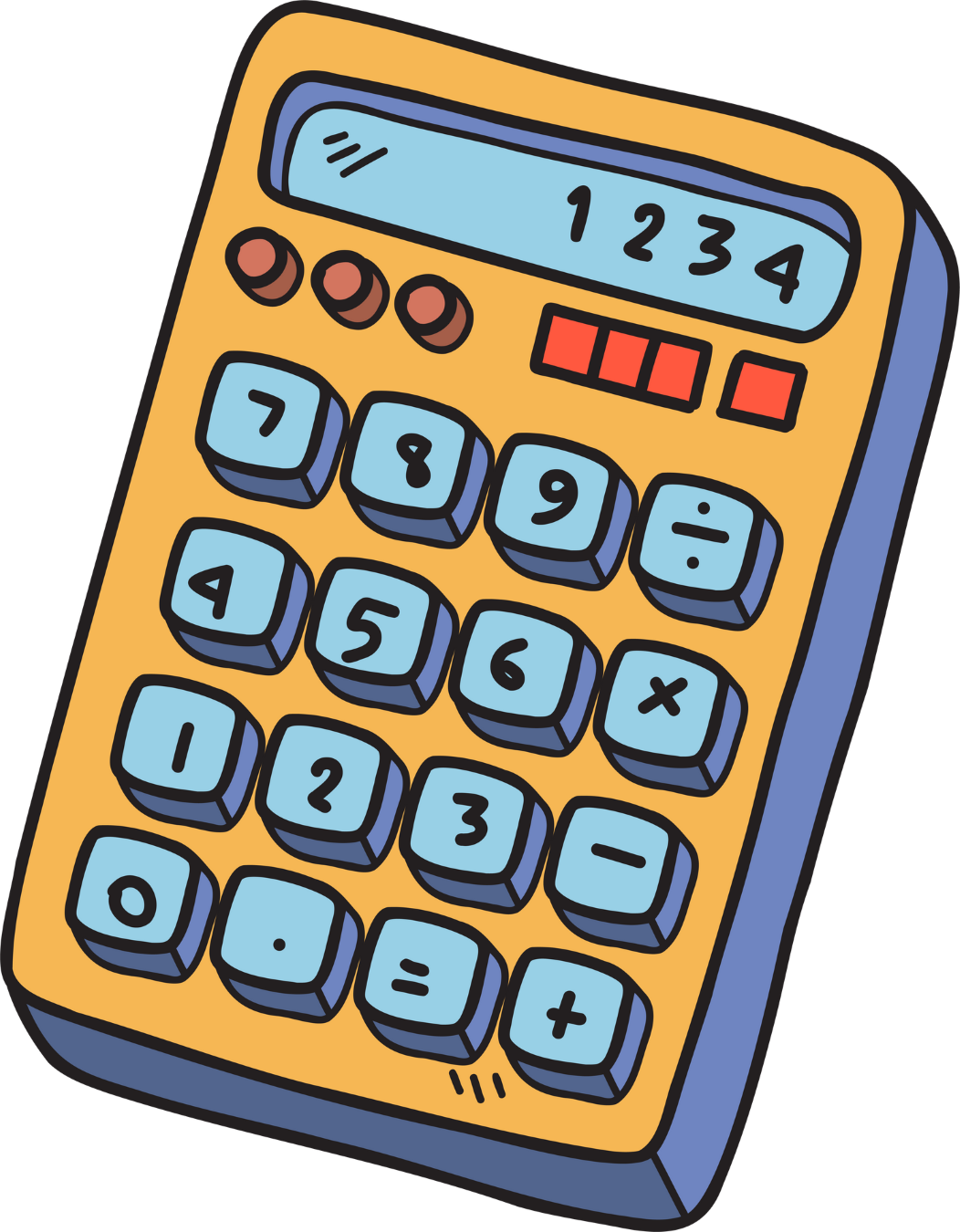 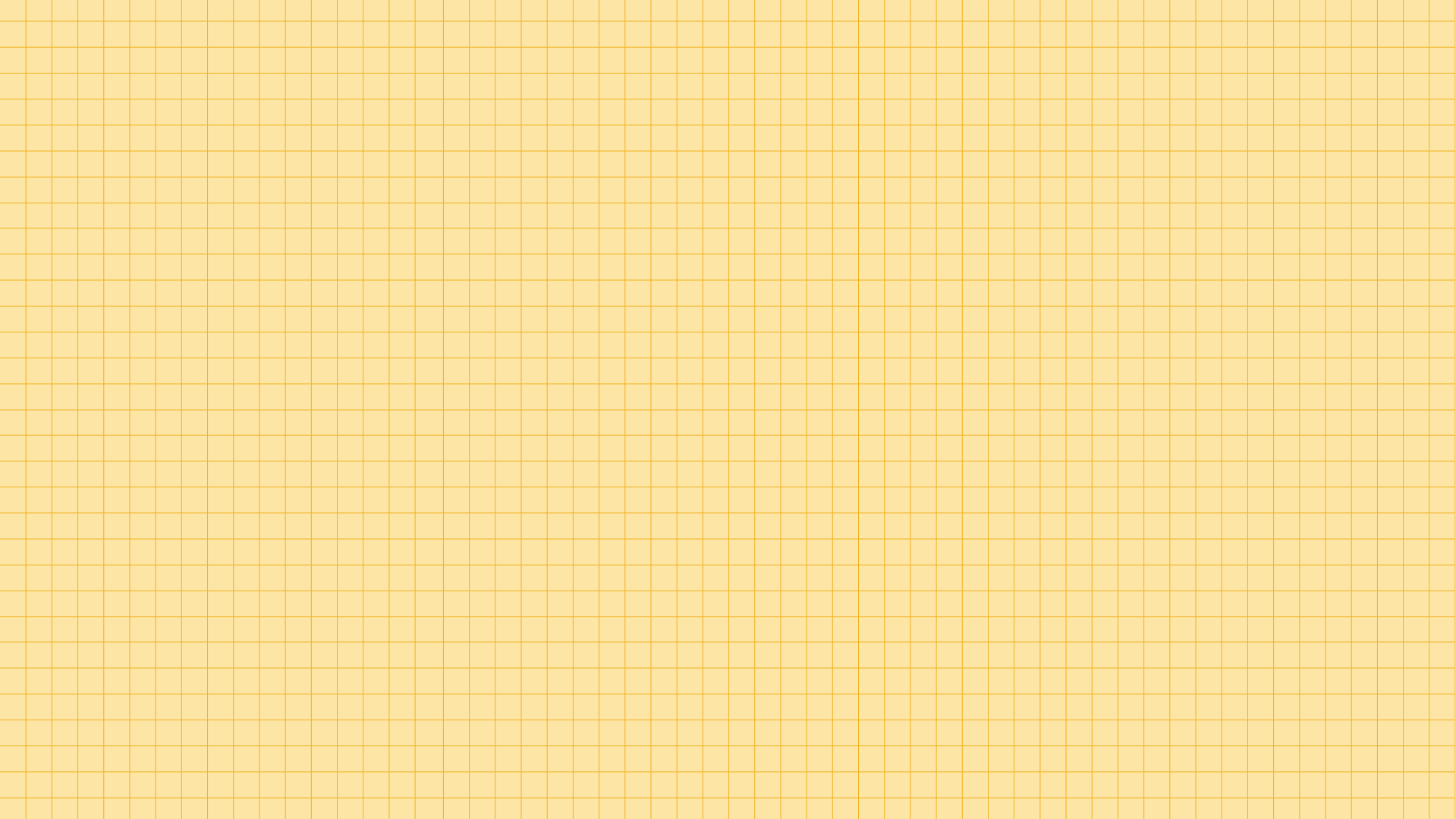 Ví dụ 4: (SGK – tr53)
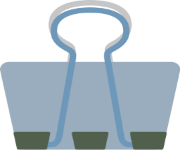 Cho một cấp số nhân gồm các số hạng dương. Biết số hạng thứ 10 bằng        1 536 và số hạng thứ 12 bằng 6 144. Tìm số hạng thứ 20 của cấp số nhân đó.
Giải
Vậy số hạng thứ 20 của cấp số nhân đã cho là
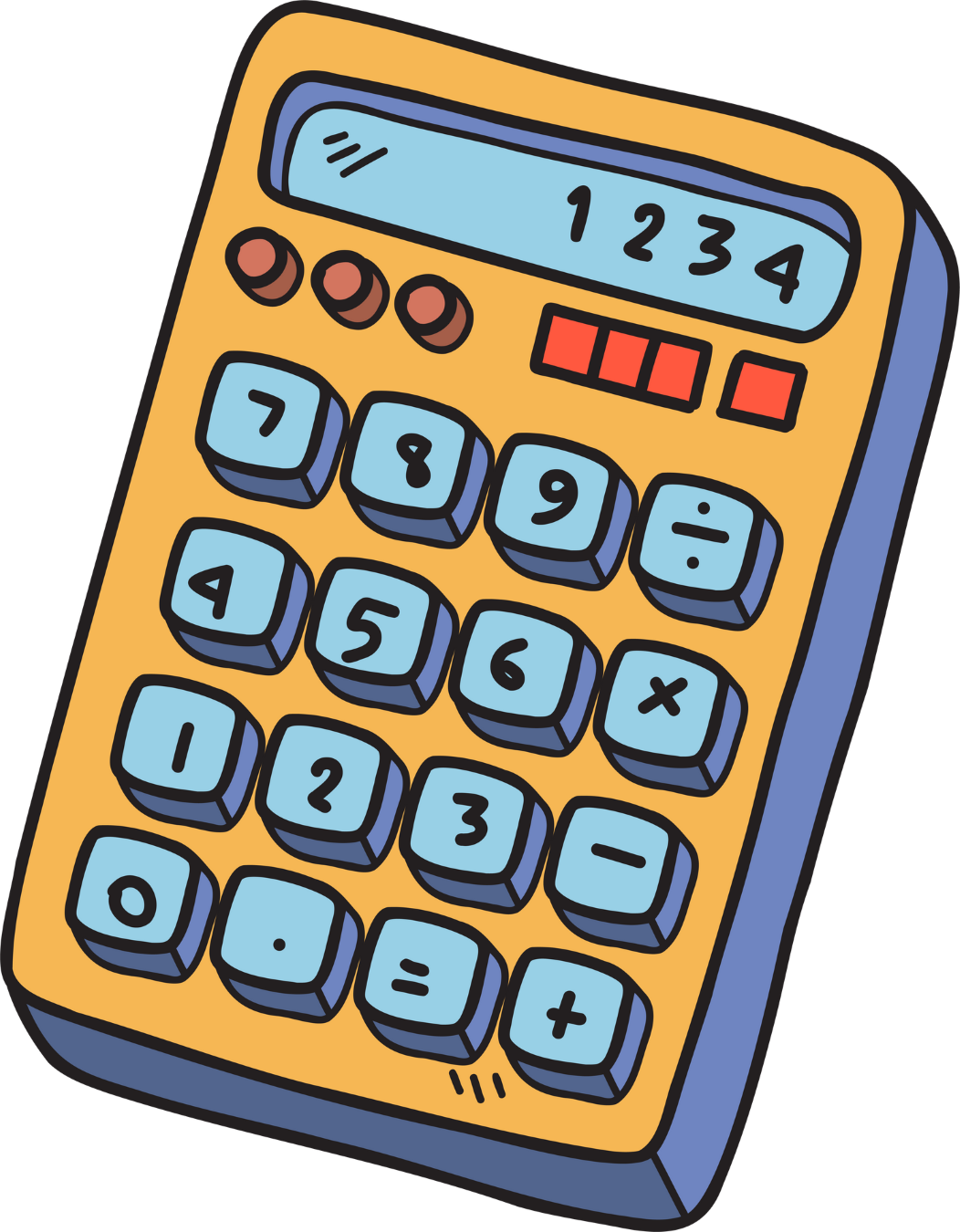 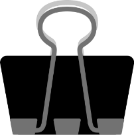 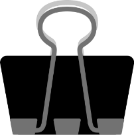 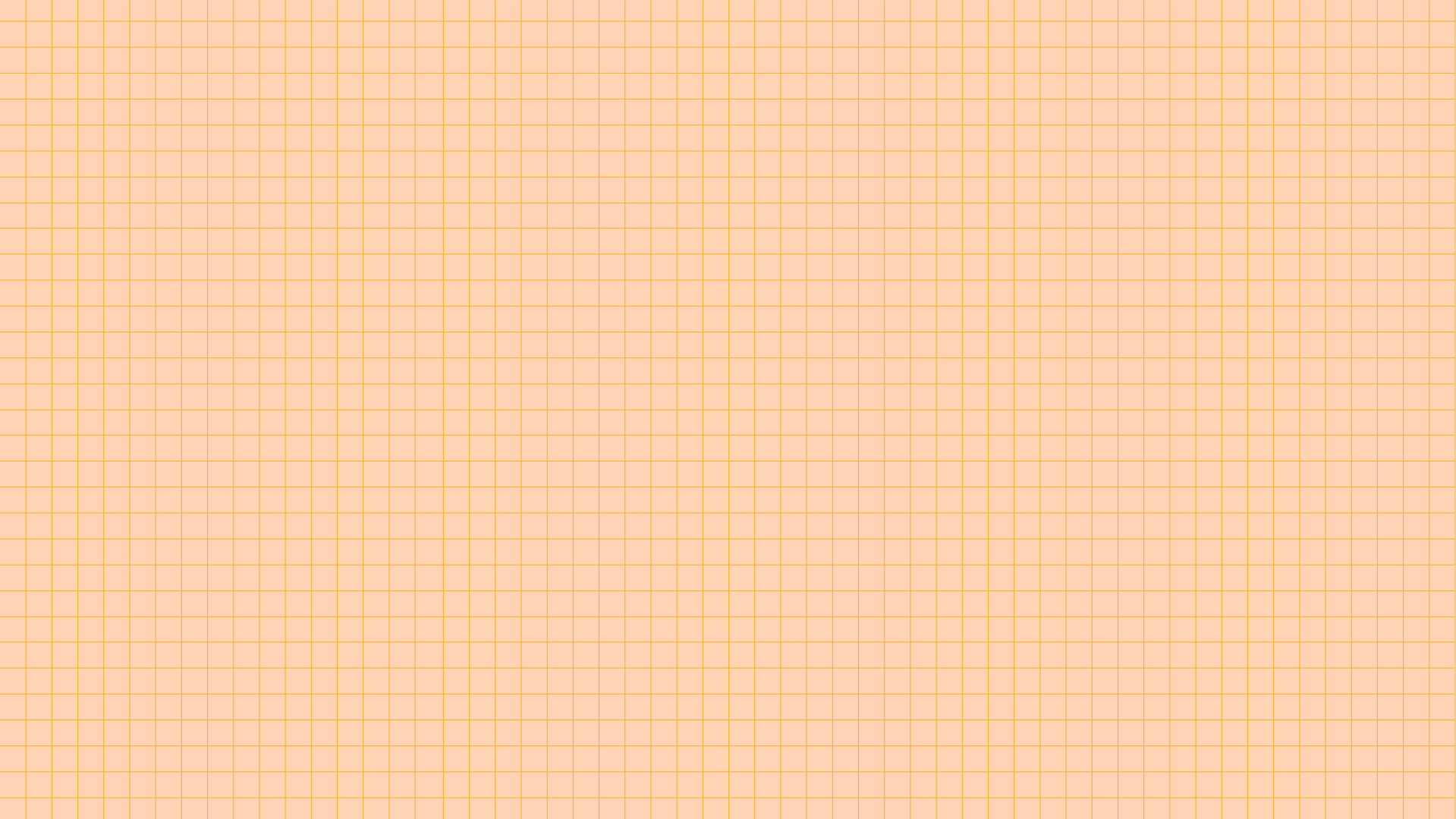 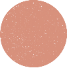 Luyện tập 2
Trong một lọ nuôi cấy vi khuẩn, ban đầy có 5 000 con vi khuẩn và số lượng vi khuẩn tăng lên thêm 8% mỗi giờ. Hỏi sau 5 giờ thì số lượng vi khuẩn là bao nhiêu?
Giải
Vì ban đầu có 5 000 con vi khuẩn và số lượng vi khuẩn tăng lên thêm 8% mỗi giờ nên số lượng vi khuẩn sau mỗi giờ lập thành một cấp số nhân với số hạng đầu u1 = 5 000 và công bội q = 1,08 và u6 là số lượng vi khuẩn nhận được sau 5 giờ nuôi cấy.
Ta có: u6 = u1 . q6 – 1 = 5 000 . 1,085 ≈ 7 347.
Vậy sau 5 giờ thì số lượng vi khuẩn xấp xỉ khoảng 7 347 con.
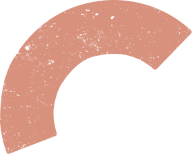 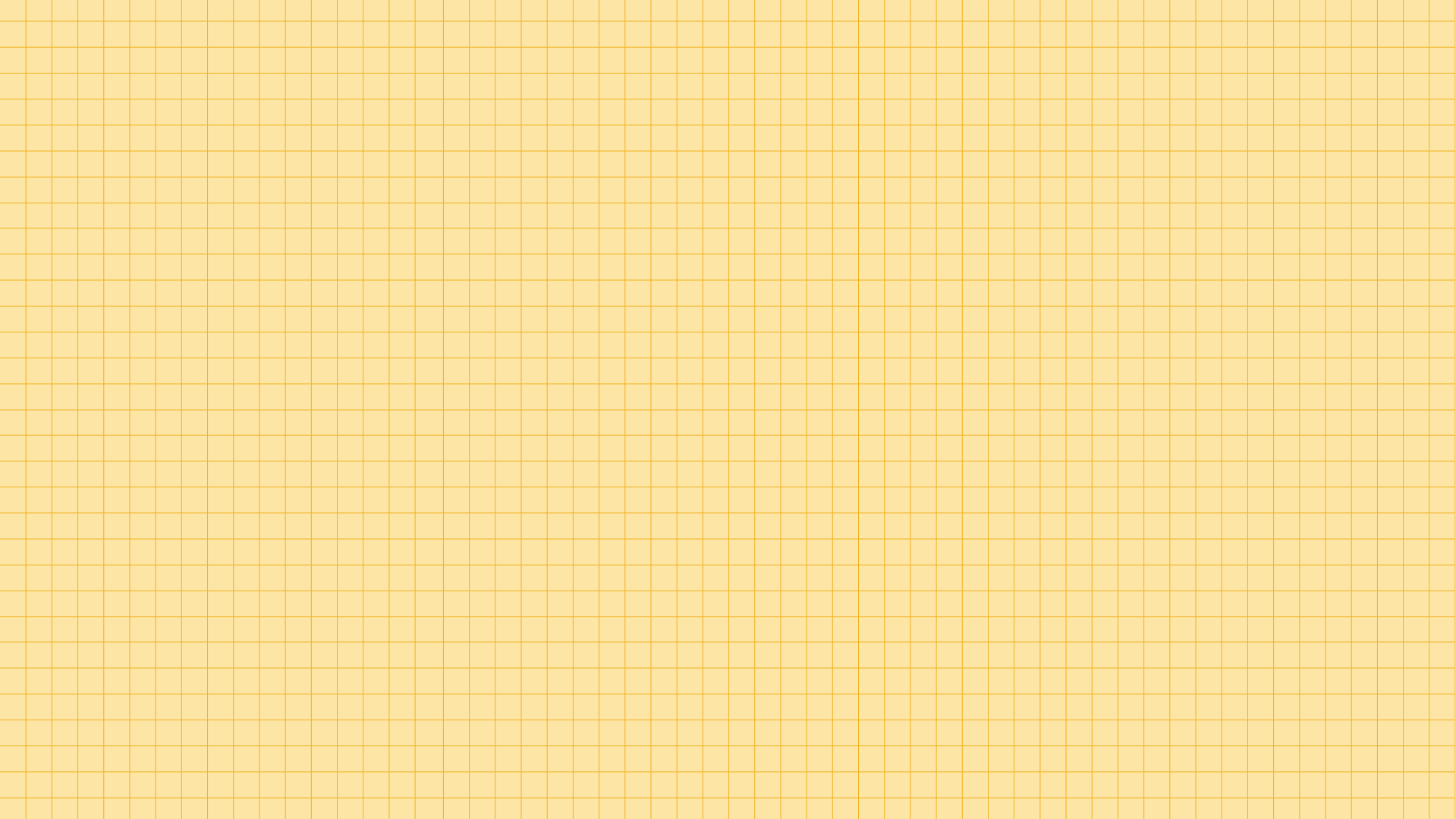 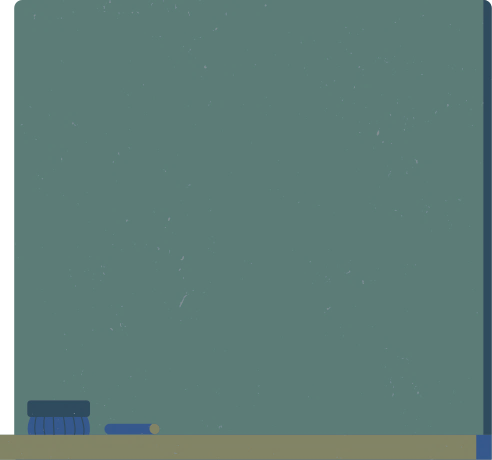 3
TỔNG n SỐ HẠNG ĐẦU CỦA MỘT CẤP SỐ NHÂN
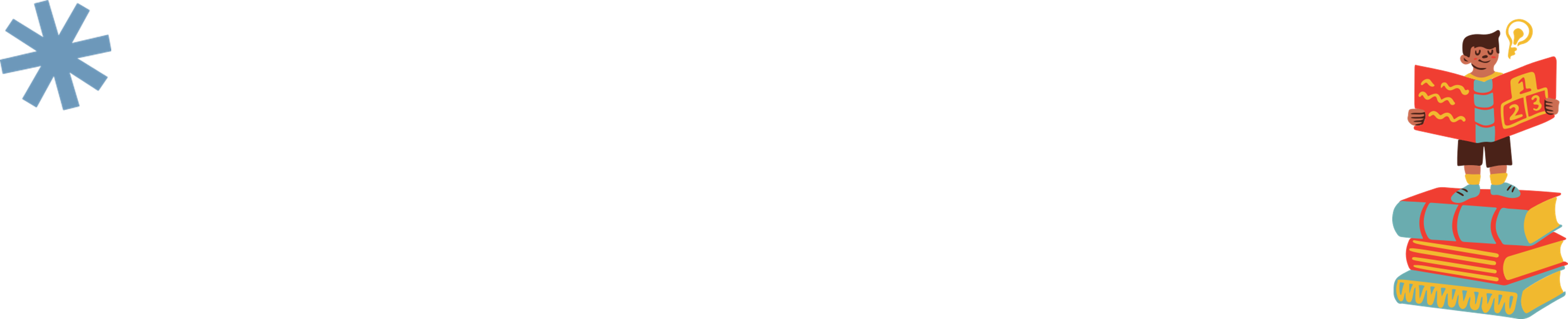 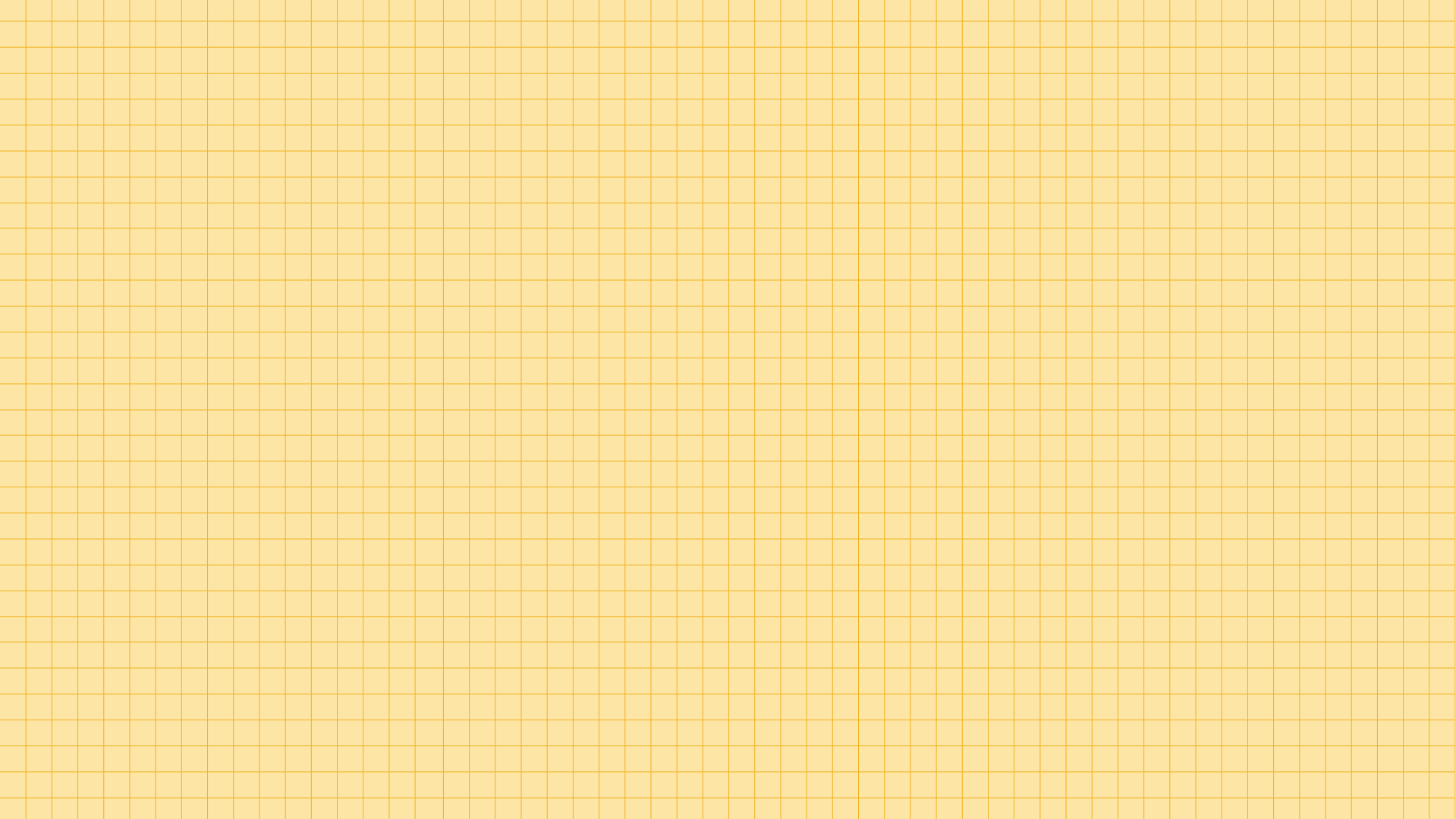 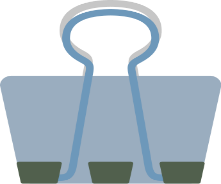 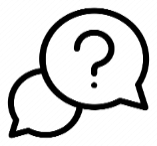 HĐ 3:
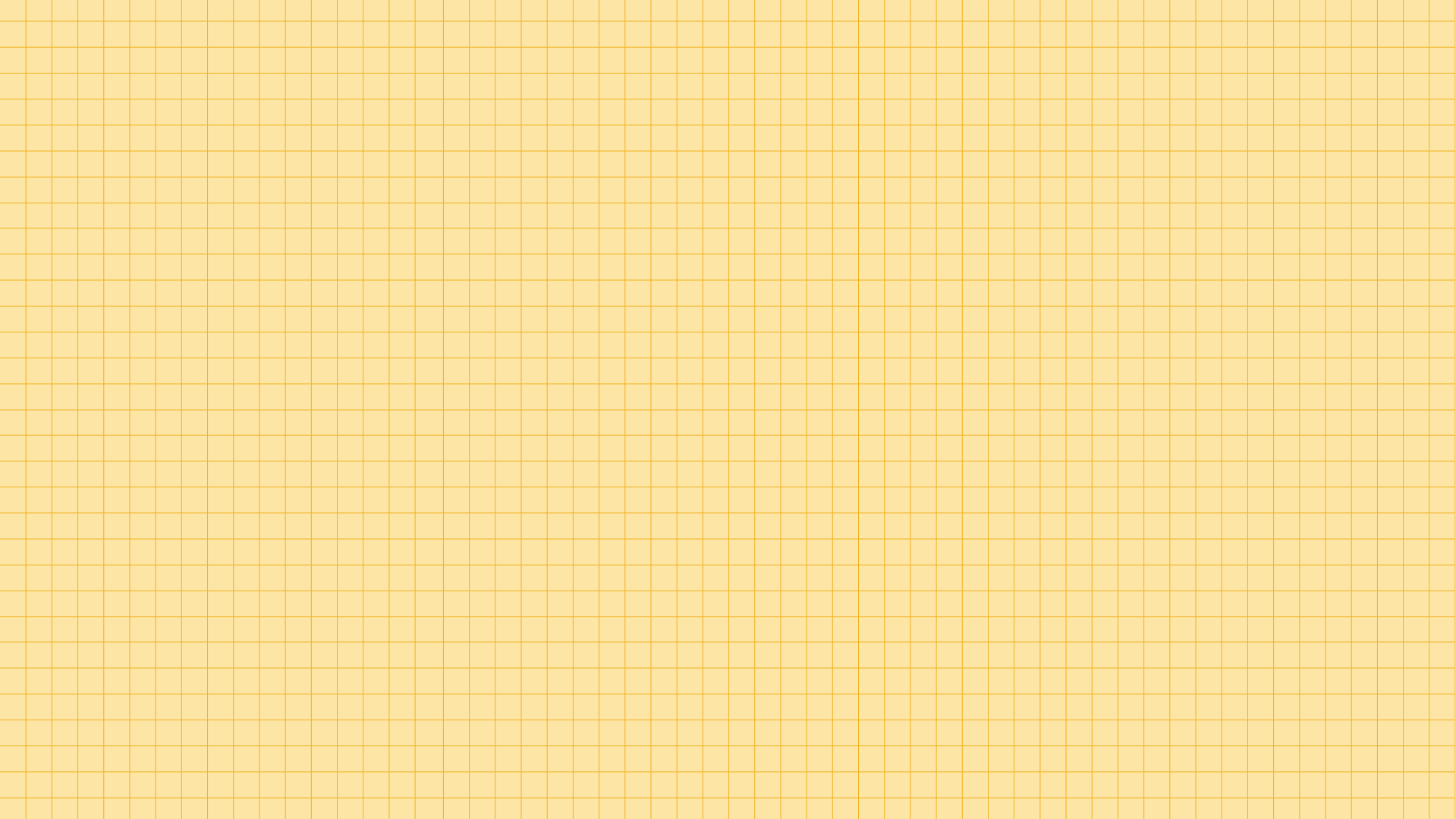 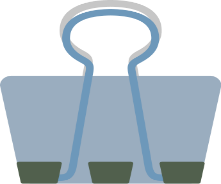 Giải
a) Ta có: u2 = u1 . q; ...; 
un – 1 = u1 . q(n – 1) – 1 = u1 . qn – 2; un = u1 . qn – 1.
Do đó, Sn = u1 + u2 + ... + un – 1 + un 
                = u1 + u1 . q + ... + u1 . qn – 2 + u1 . qn – 1 (1).
b) Ta có: 
     q . Sn = q . (u1 + u1 . q + ... + u1 . qn – 2 + u1 . qn – 1)
⇔ q . Sn = u1 . q + u1 . q2 + ... + u1 . qn – 1 + u1 . qn (2).
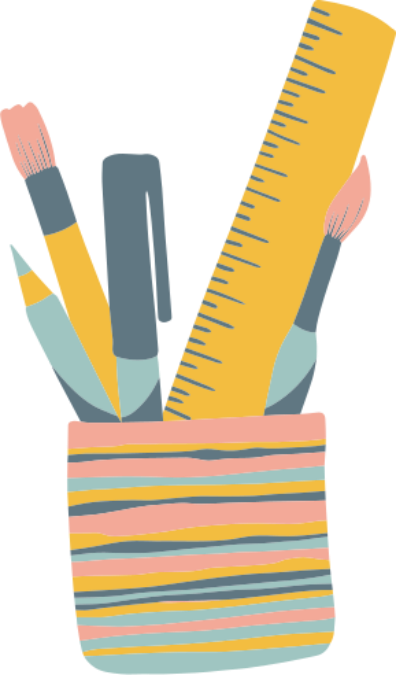 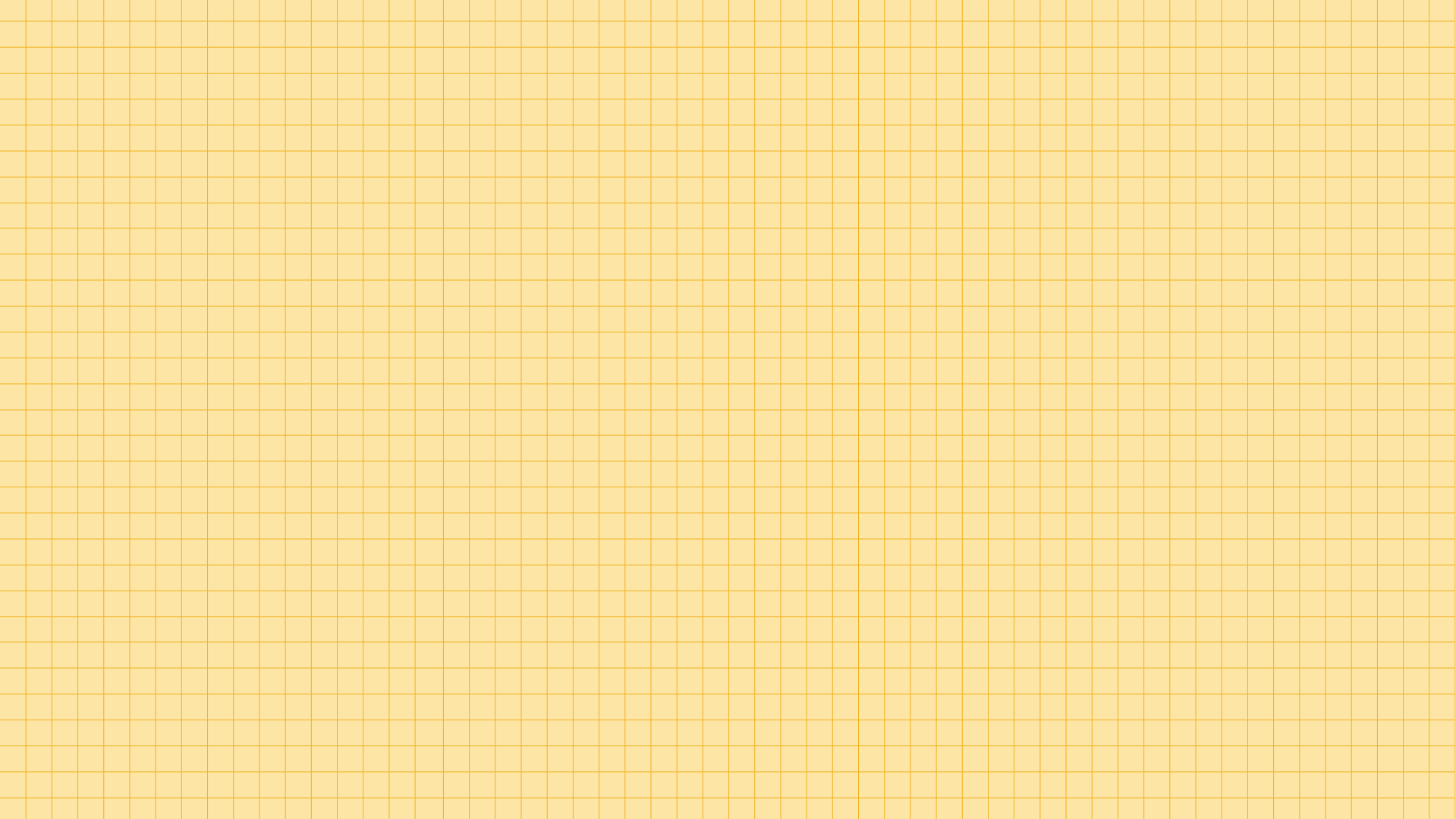 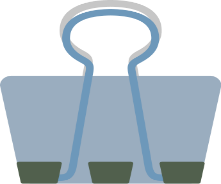 Giải
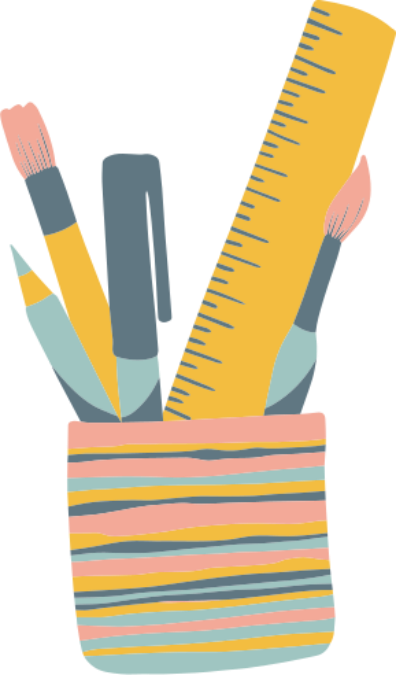 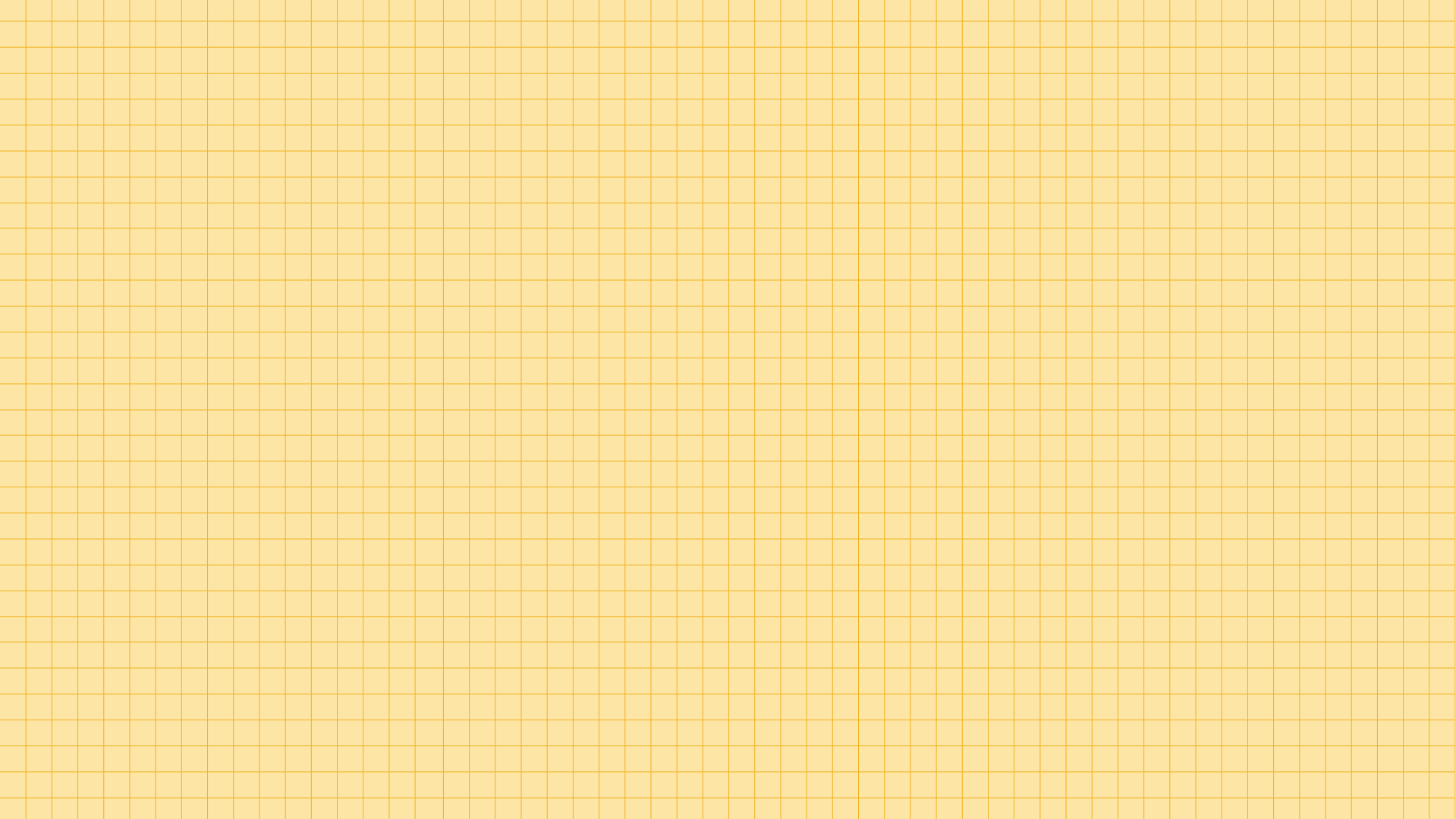 KẾT LUẬN
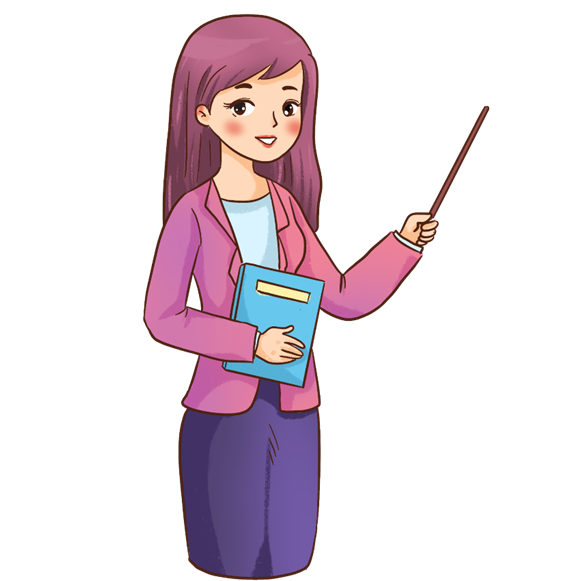 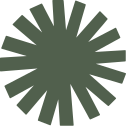 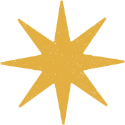 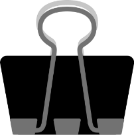 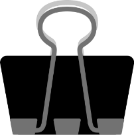 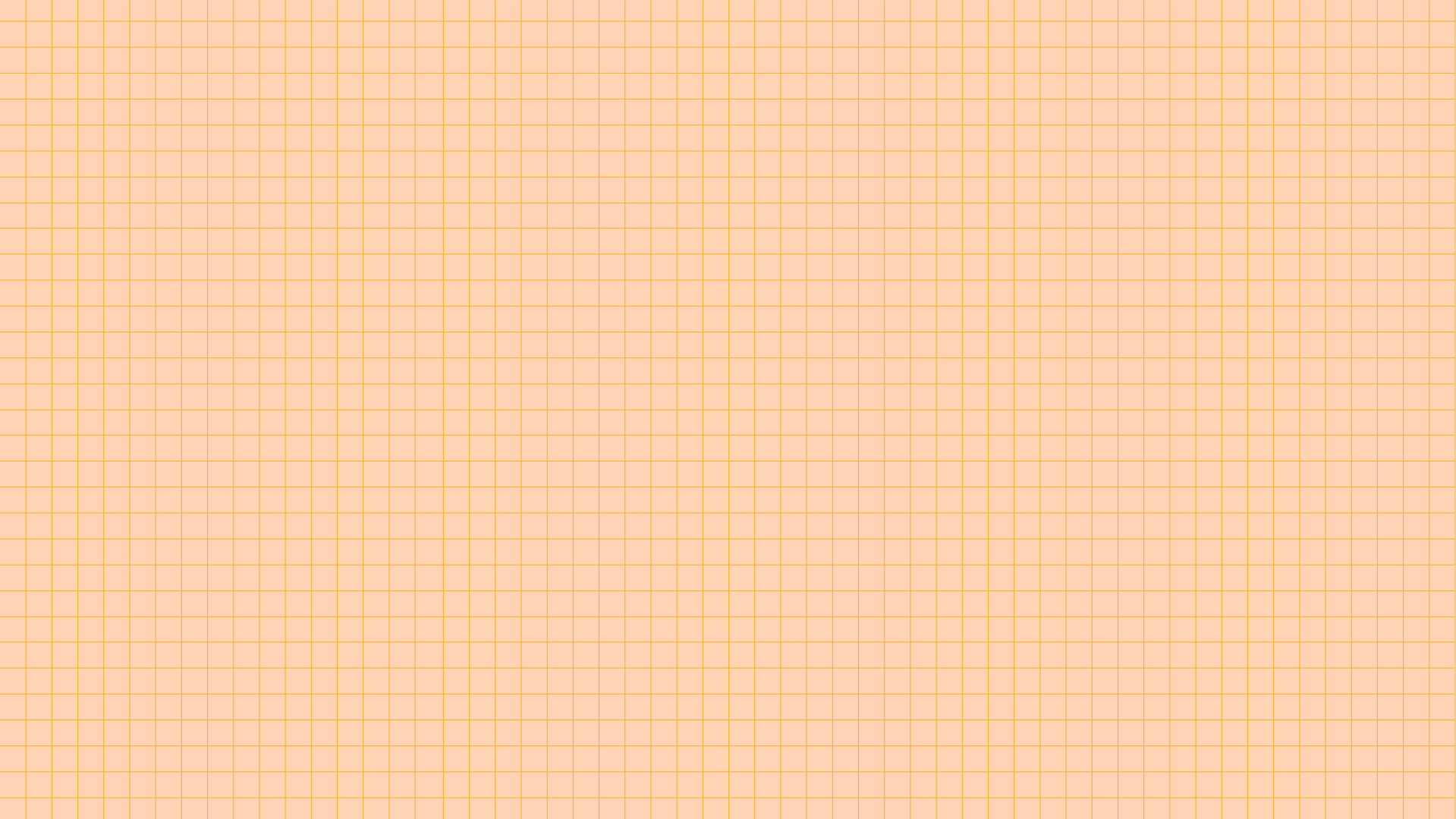 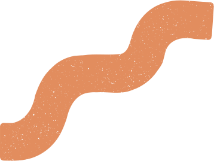 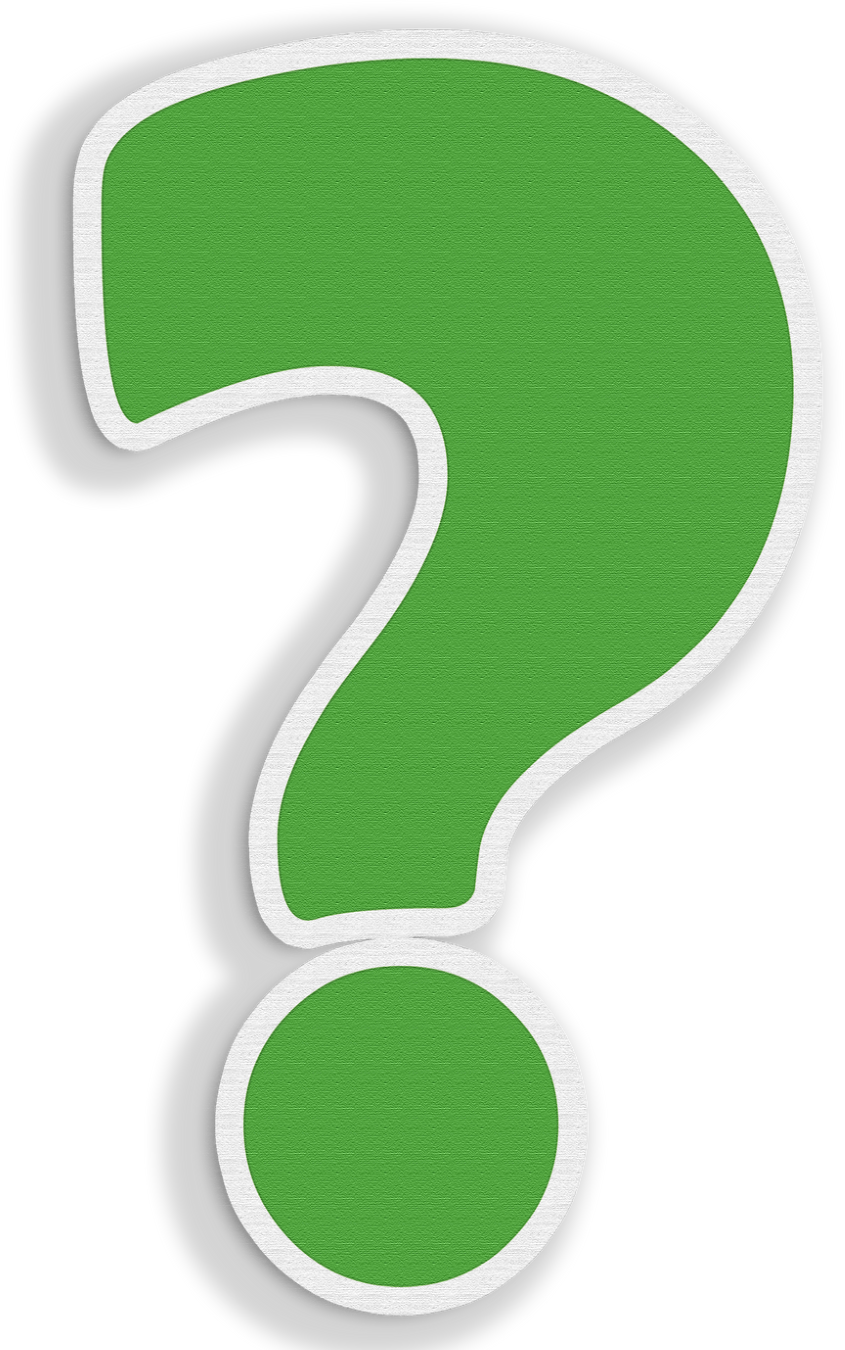 Câu hỏi:
Giải
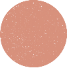 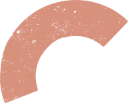 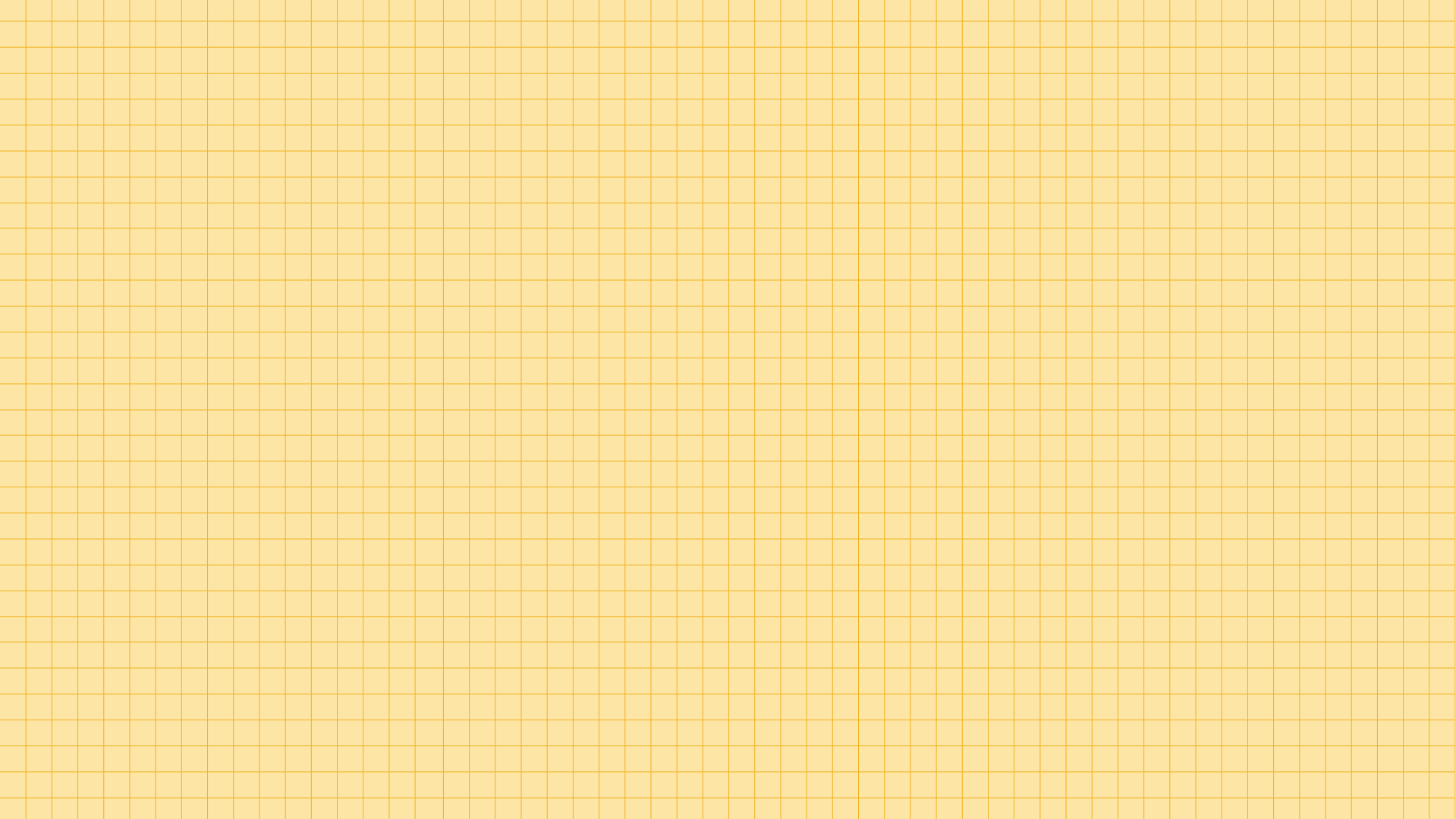 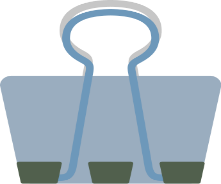 Ví dụ 5: (SGK – tr54)
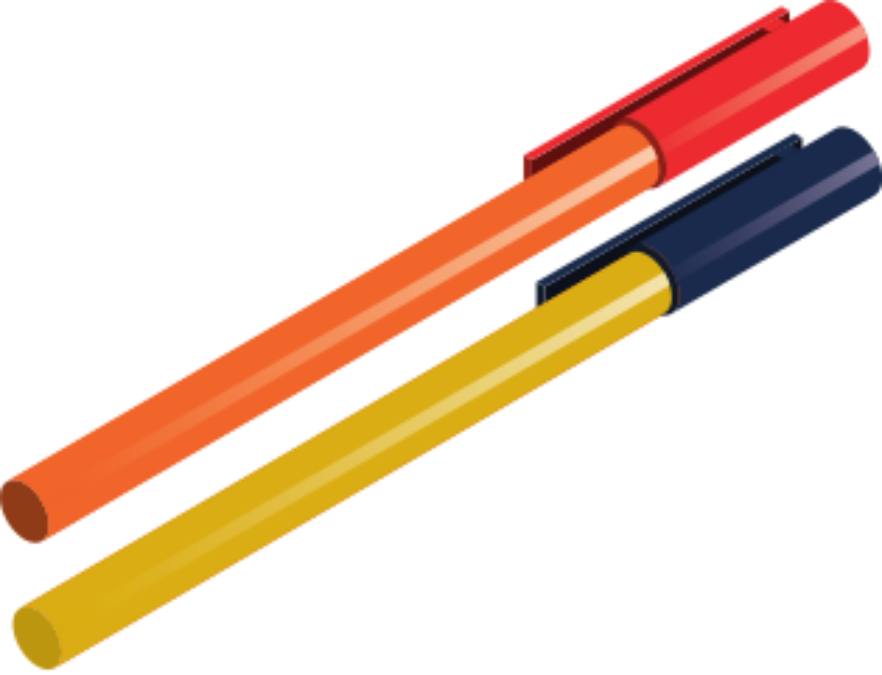 Giải bài toán ở tình huống mở đầu.
Giải
Vậy tổng số lương (làm tròn đến triệu đồng) của chuyên gia đó sau 10 năm 3 019 triệu đồng hay 3,019 tỉ đồng.
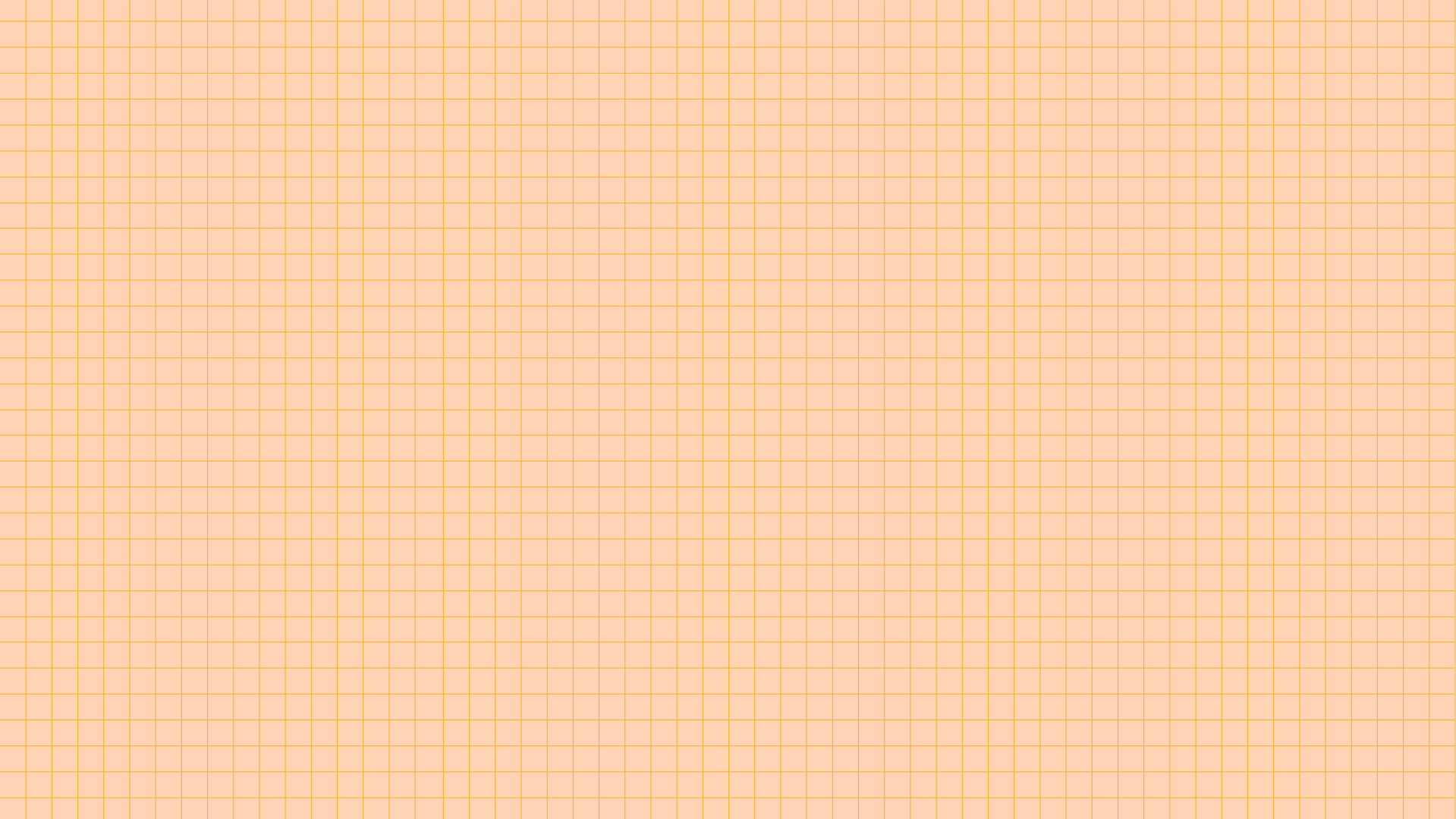 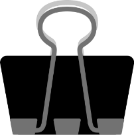 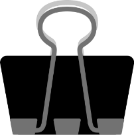 Ví dụ 6: (SGK – tr54)
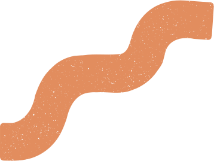 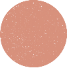 Giải
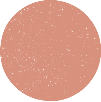 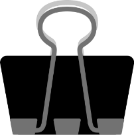 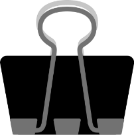 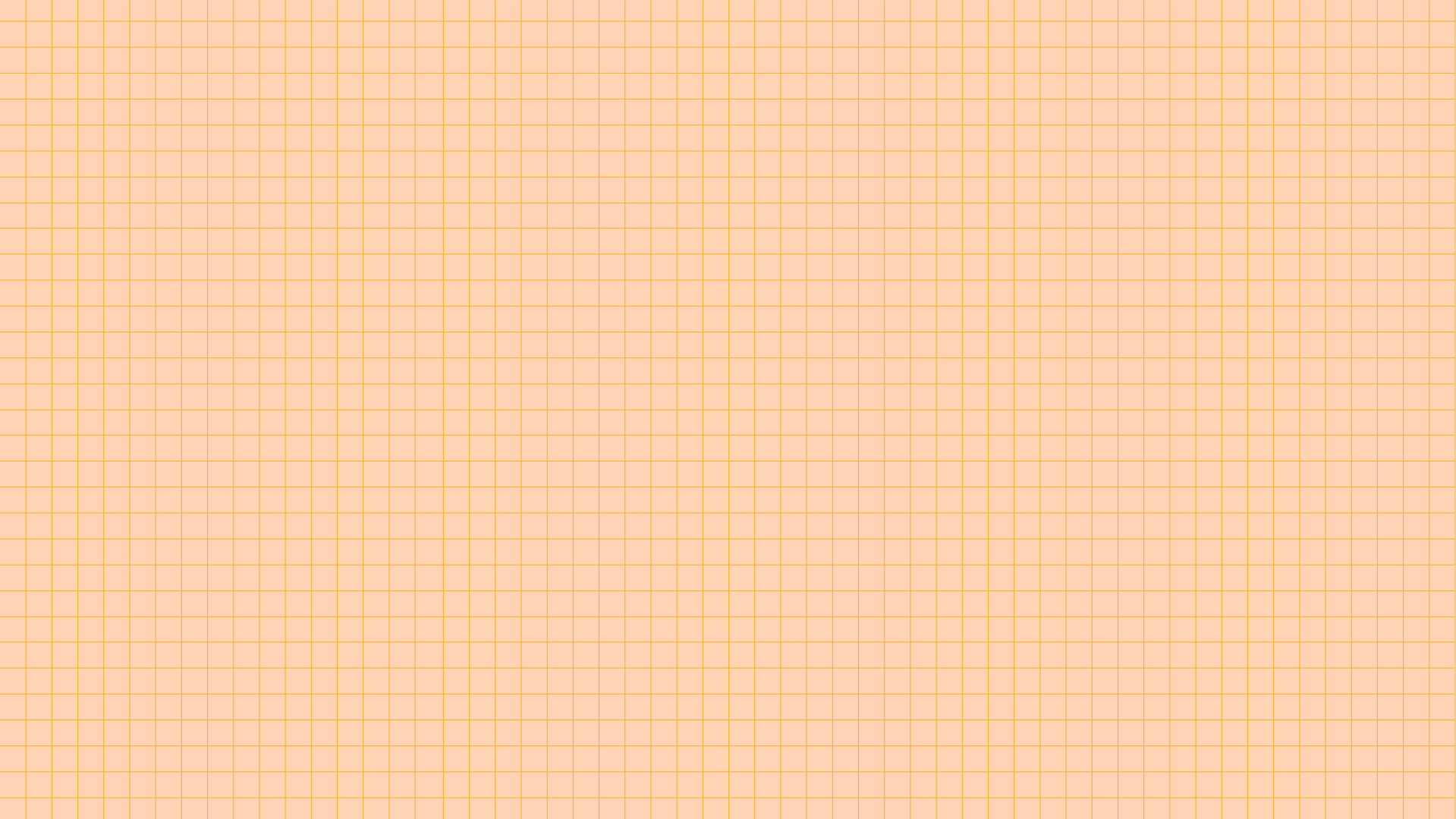 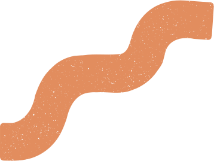 VẬN DỤNG
Một nhà máy tuyển thêm công nhân vào làm việc trong thời hạn ba năm và đưa ra hai phương án lựa chọn về lương như sau:
- Phương án 1: Lương tháng khởi điểm là 5 triệu đồng và sau mỗi quý, lương tháng sẽ tăng thêm 500 nghìn đồng.
- Phương án 2: Lương tháng khởi điểm là 5 triệu đồng và sau mỗi quý, lương tháng sẽ tăng thêm 5%.
Với phương án nào thì tổng lương nhận được sau ba năm làm việc của người công nhân sẽ lớn hơn?
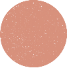 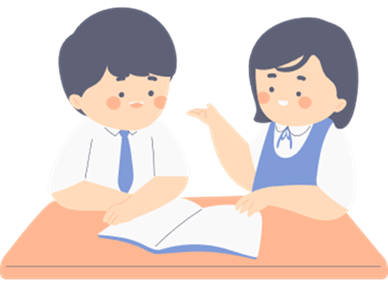 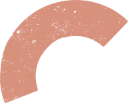 Giải
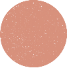 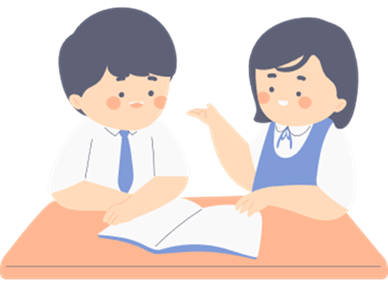 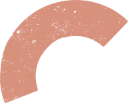 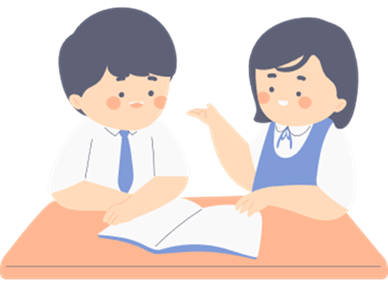 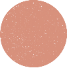 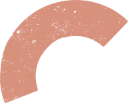 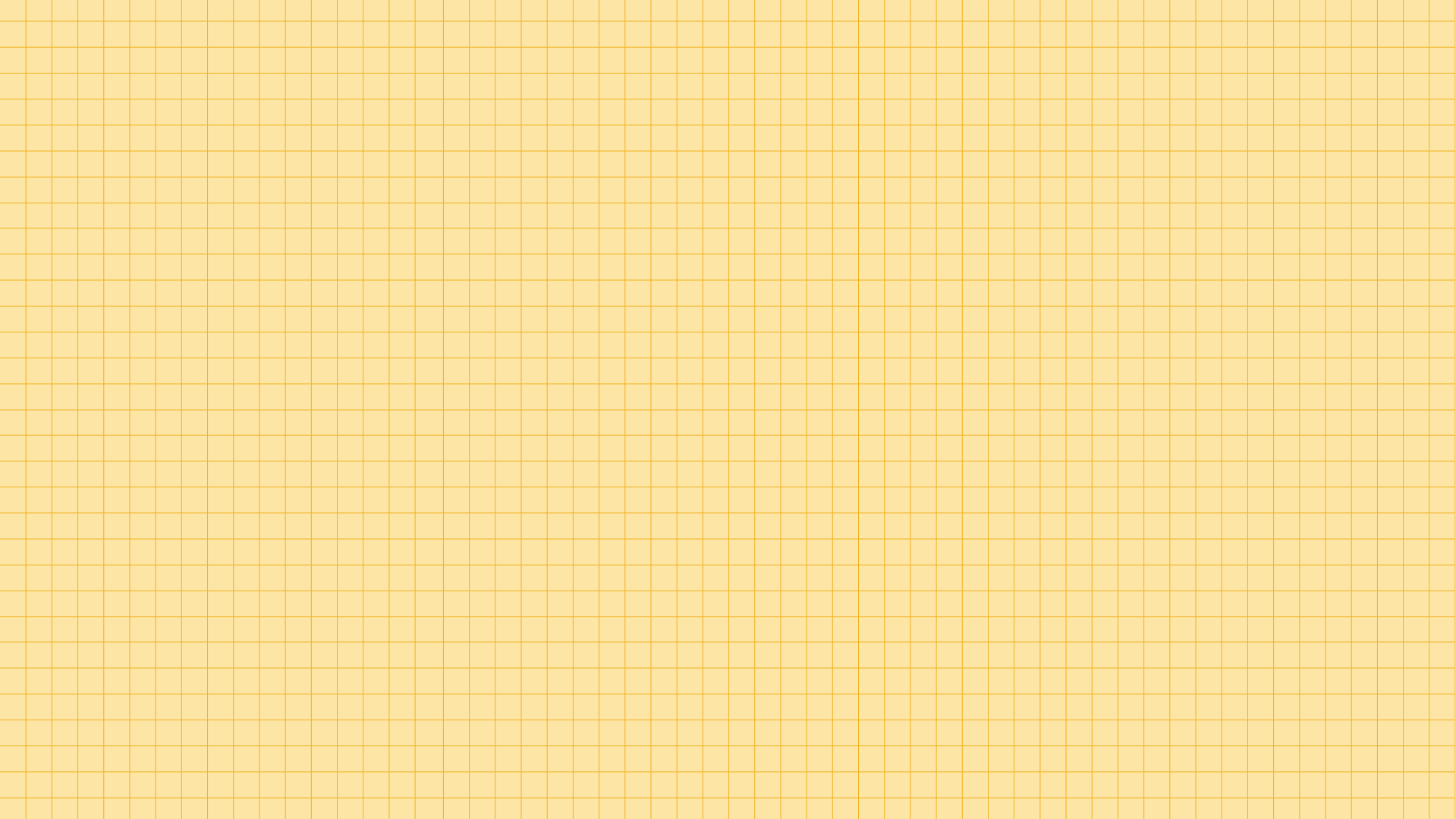 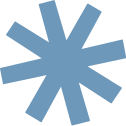 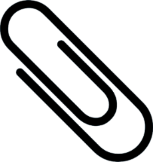 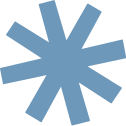 LUYỆN TẬP
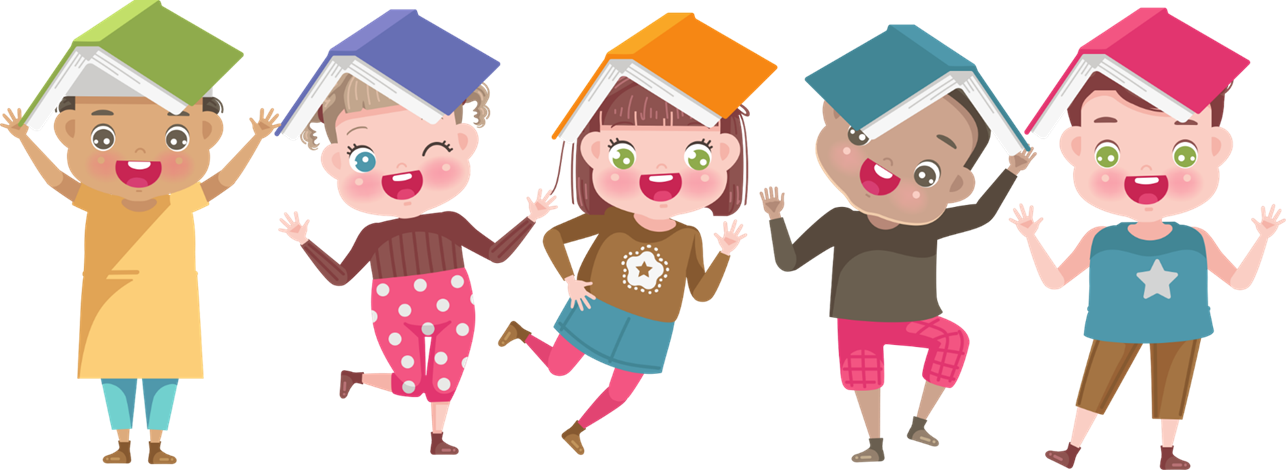 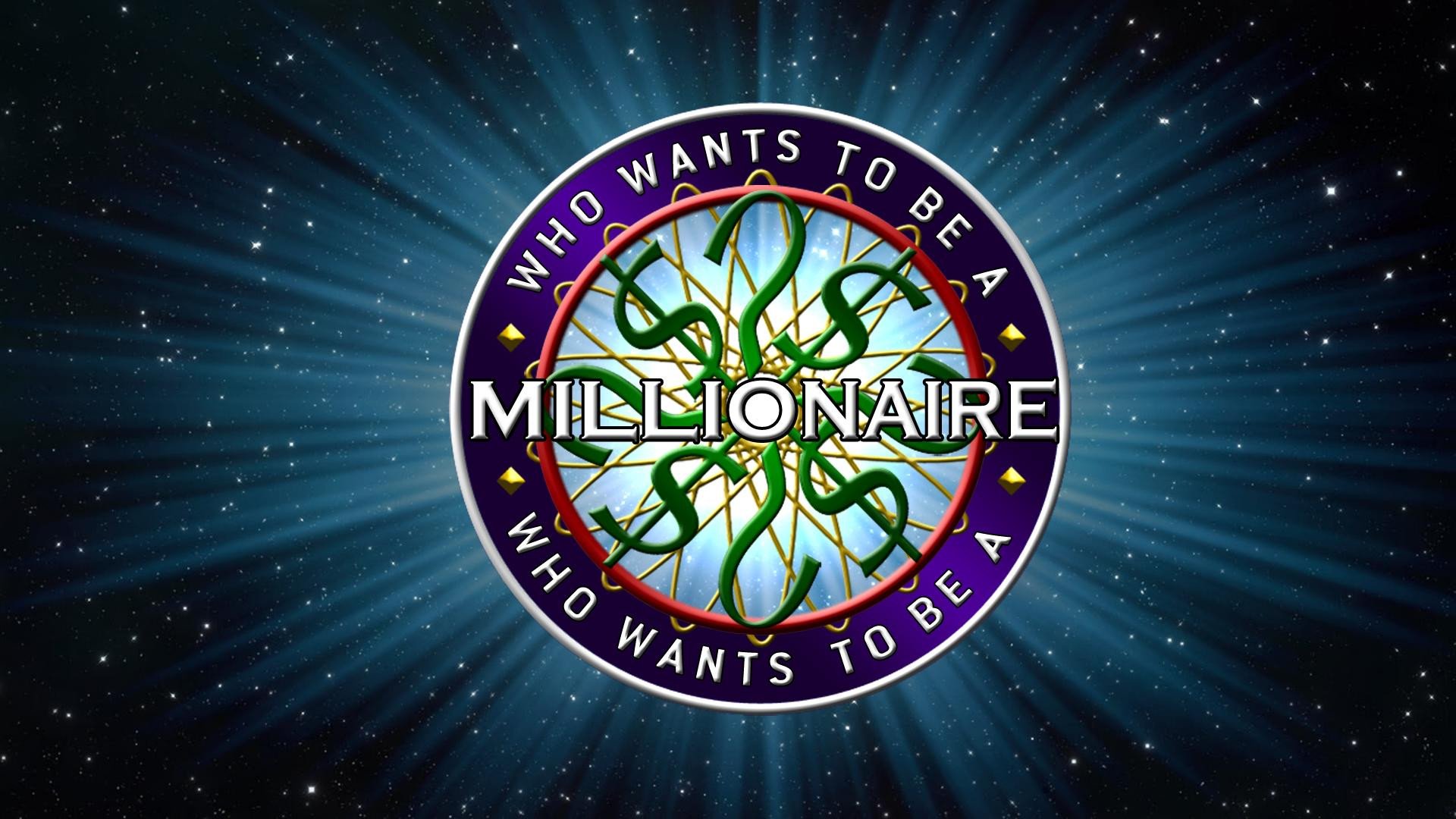 50:50
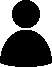 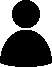 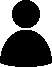 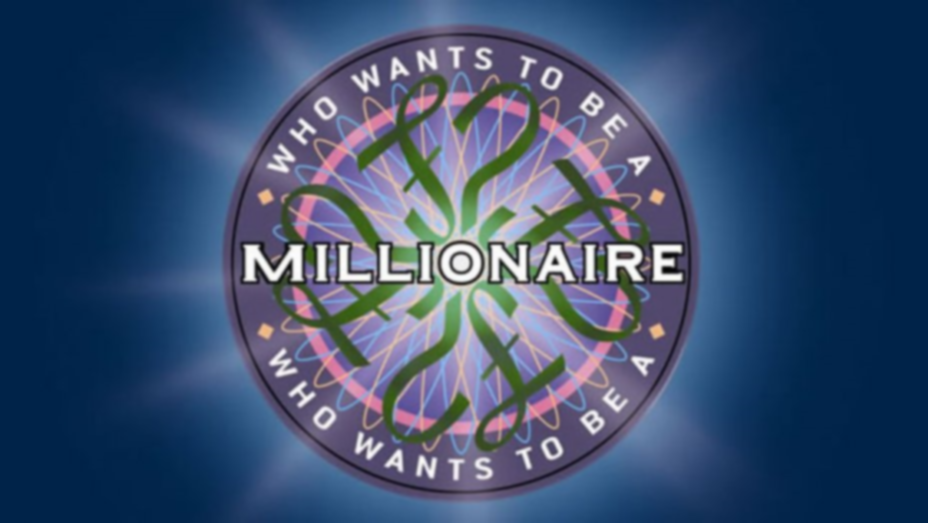 50:50
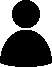 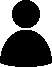 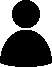 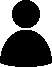 Key
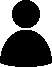 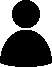 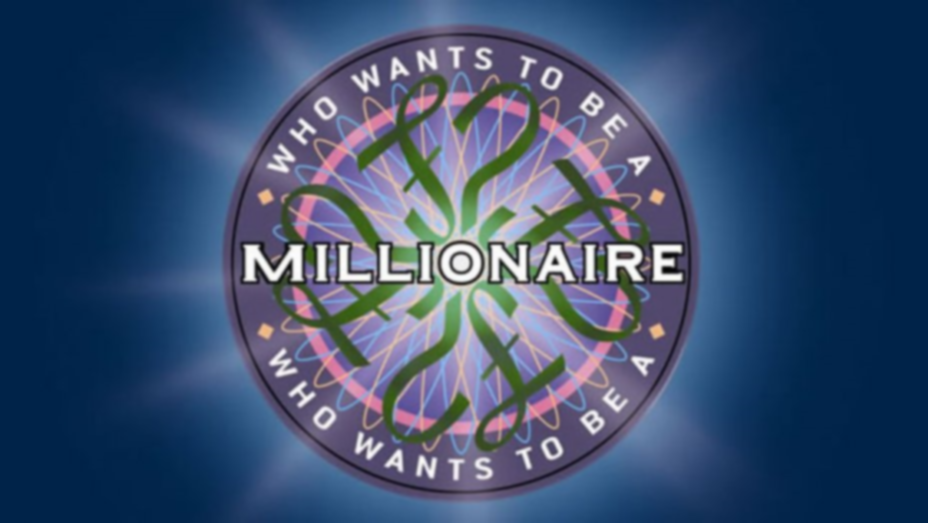 50:50
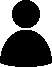 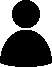 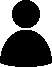 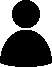 Key
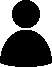 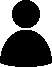 A. Không có giá trị nào của x
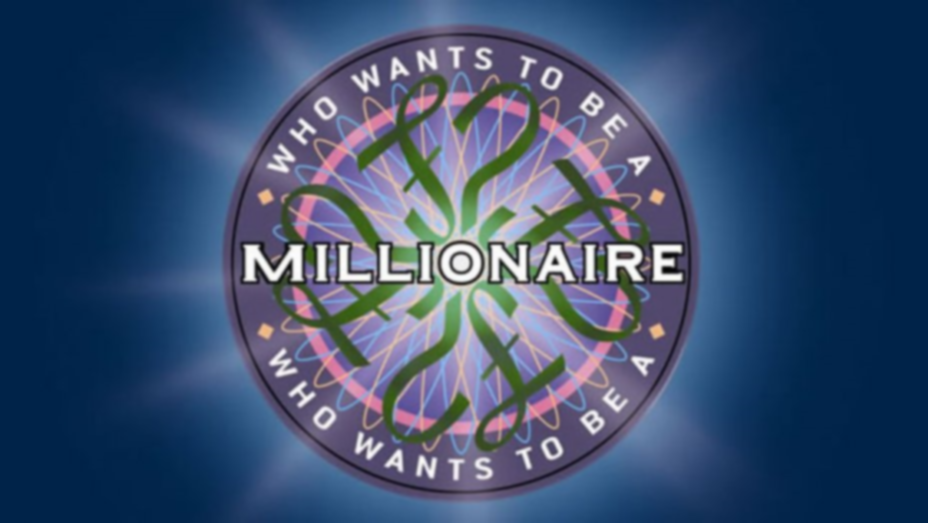 50:50
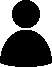 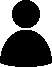 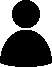 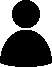 Key
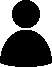 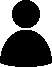 Câu 3. Hãy chọn cấp số nhân trong các dãy số được cho sau đây:
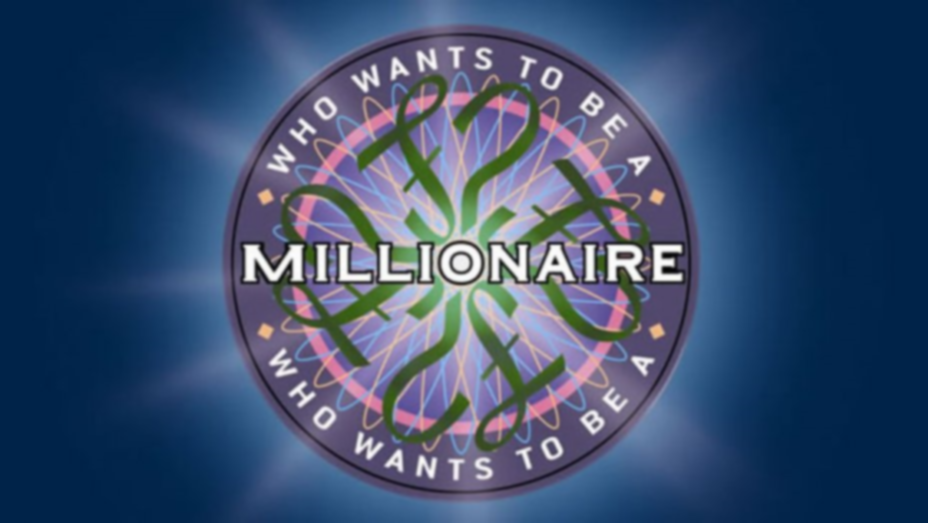 50:50
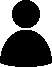 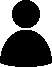 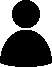 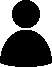 Key
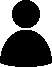 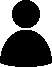 A. Dãy số này không phải là cấp số nhân
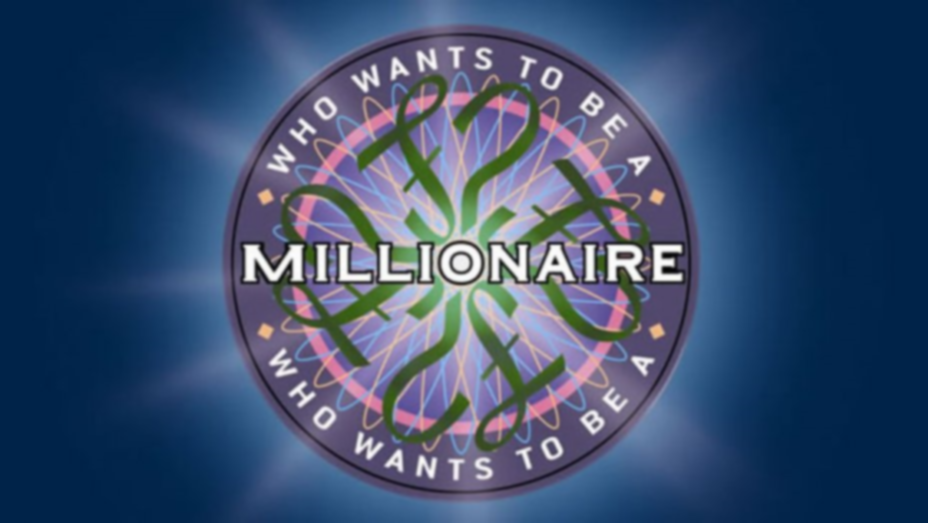 50:50
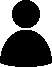 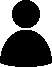 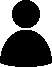 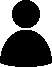 Key
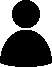 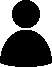 D. Dãy số này là dãy số giảm
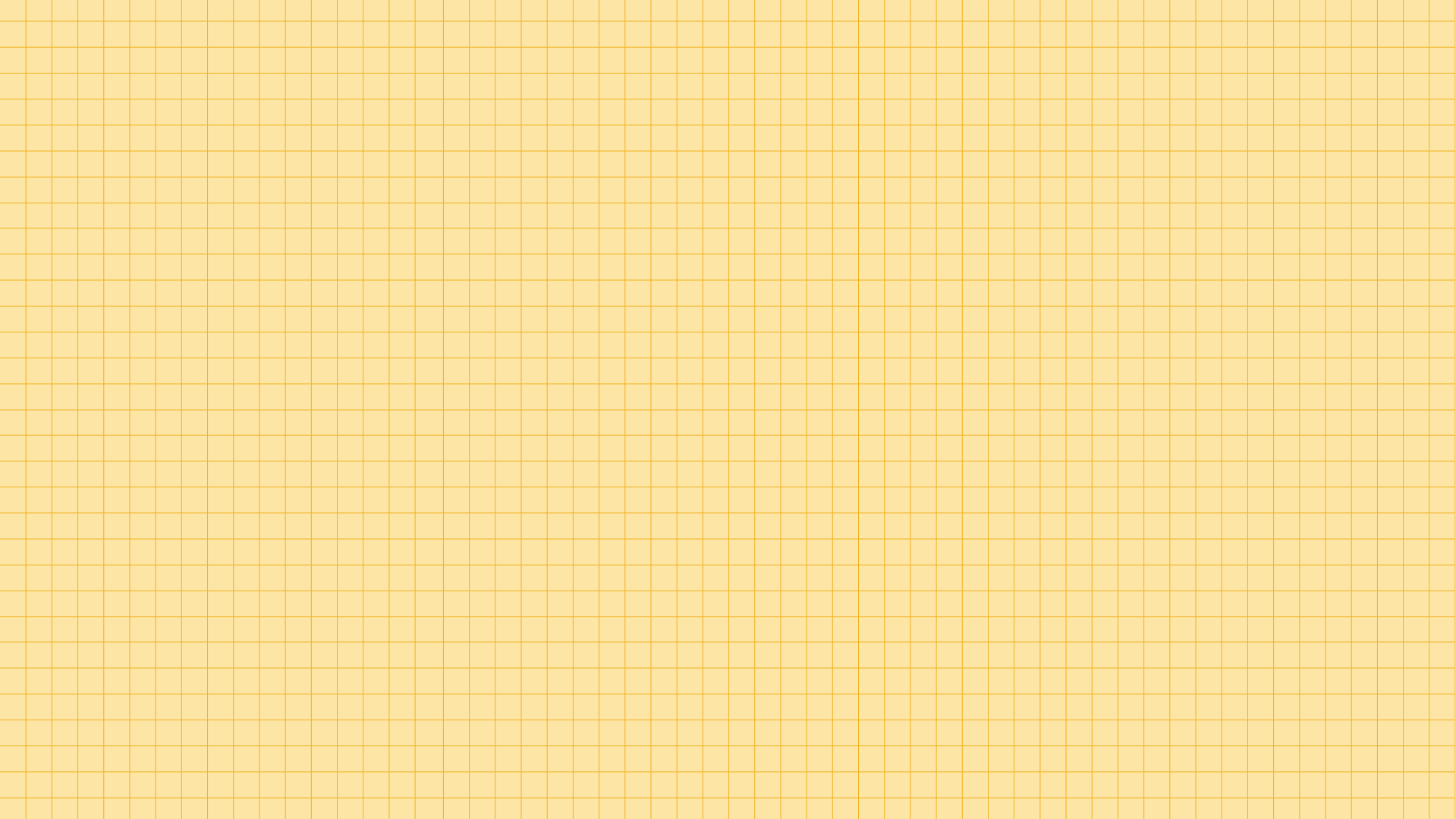 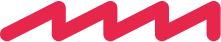 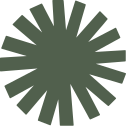 Ghi nhớ kiến thức trong bài.
HƯỚNG DẪN VỀ NHÀ
Hoàn thành các bài tập trong SBT
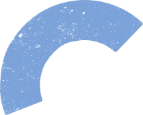 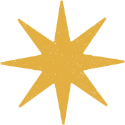 Chuẩn bị bài mới
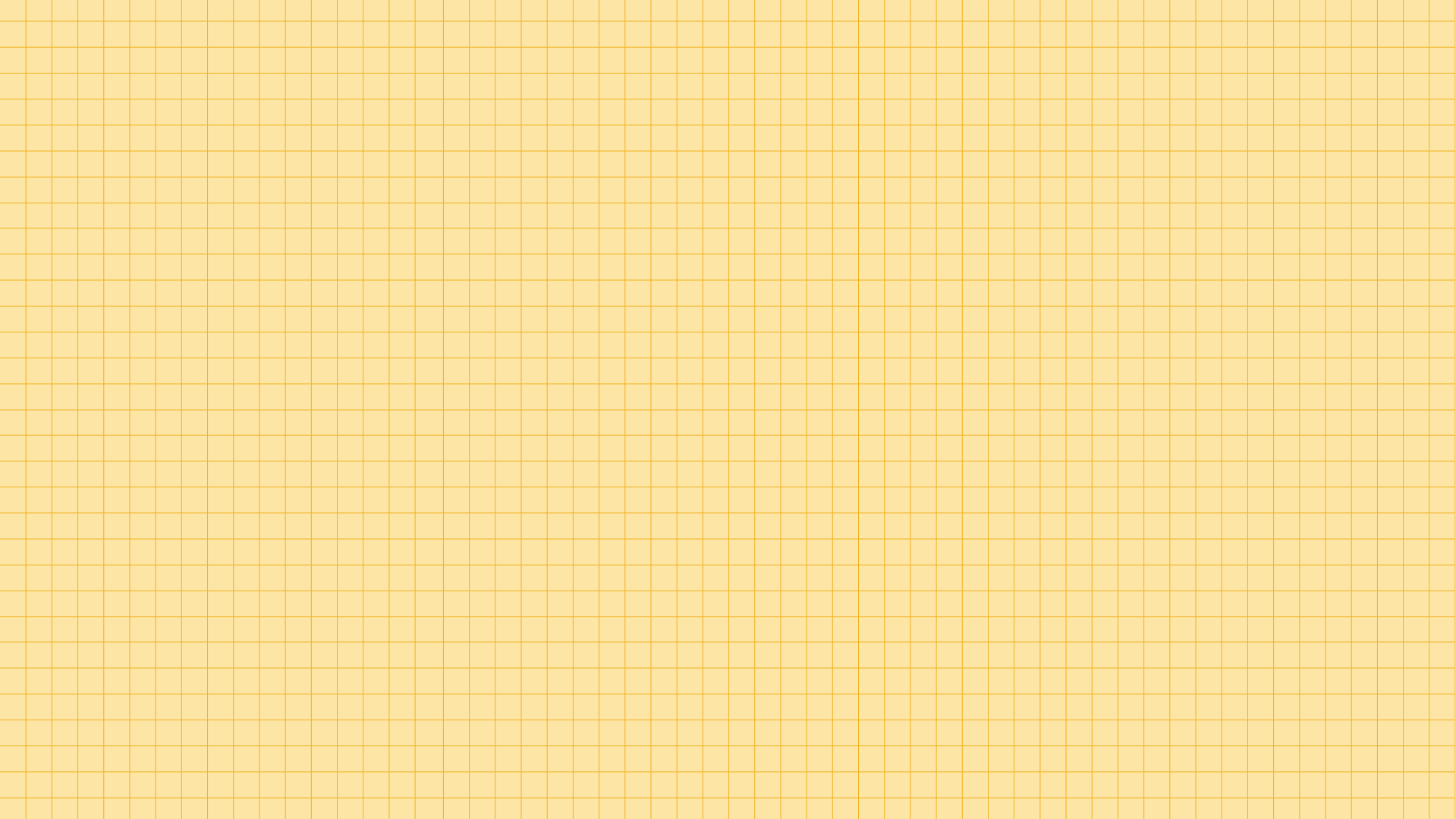 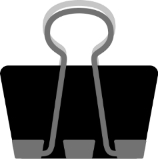 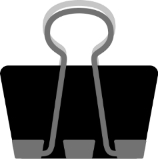 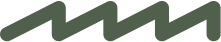 CẢM ƠN CÁC EM
 ĐÃ LẮNG NGHE BÀI GIẢNG!
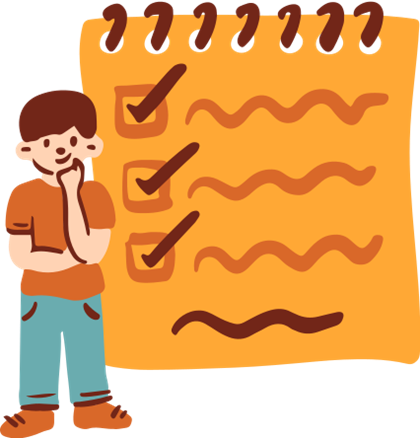 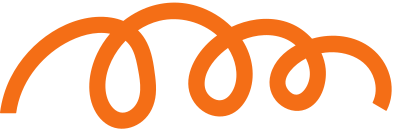